Reconstructive transformations
www.phase-trans.msm.cam.ac.uk
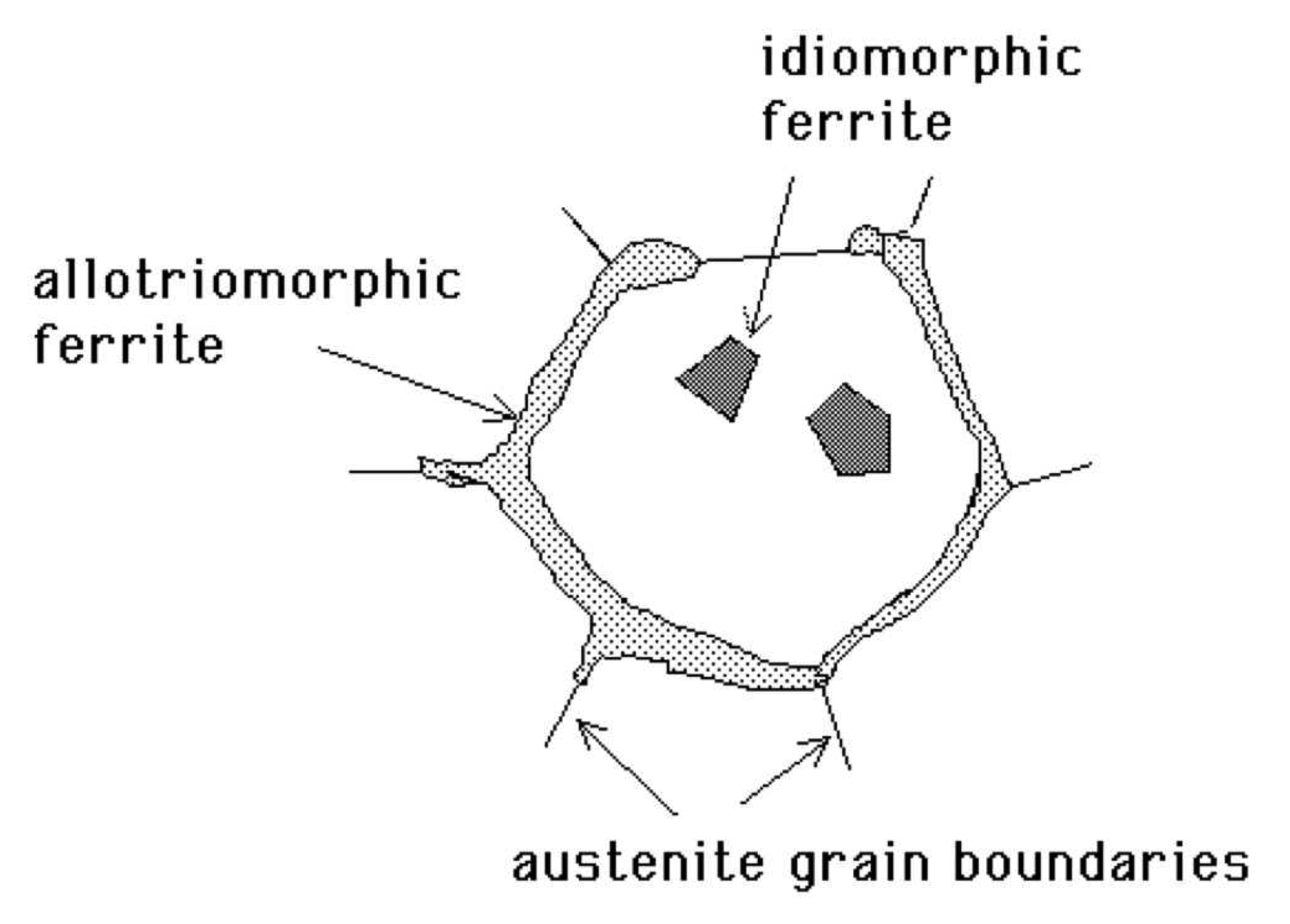 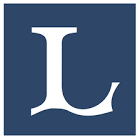 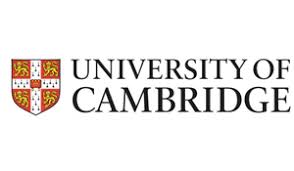 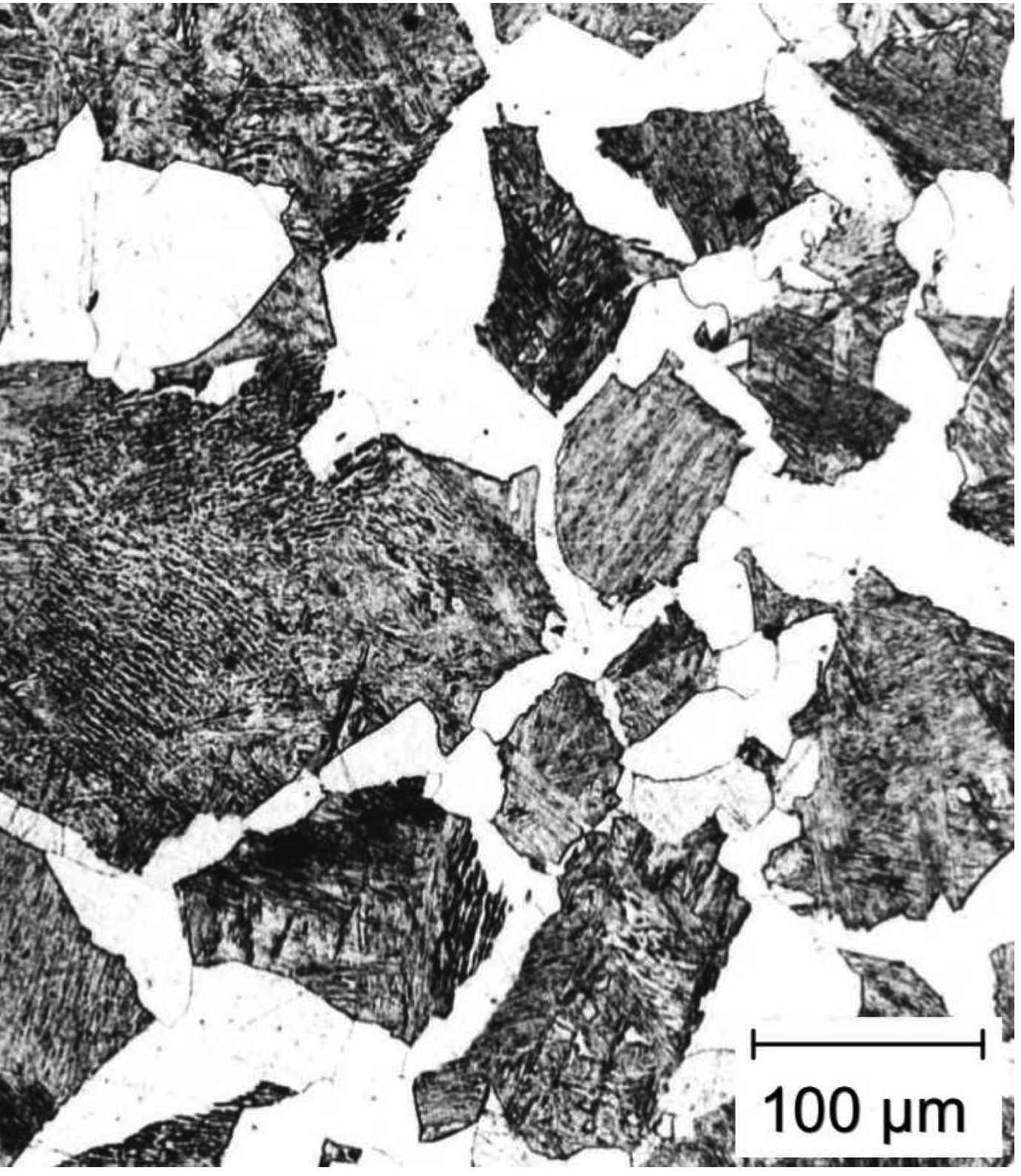 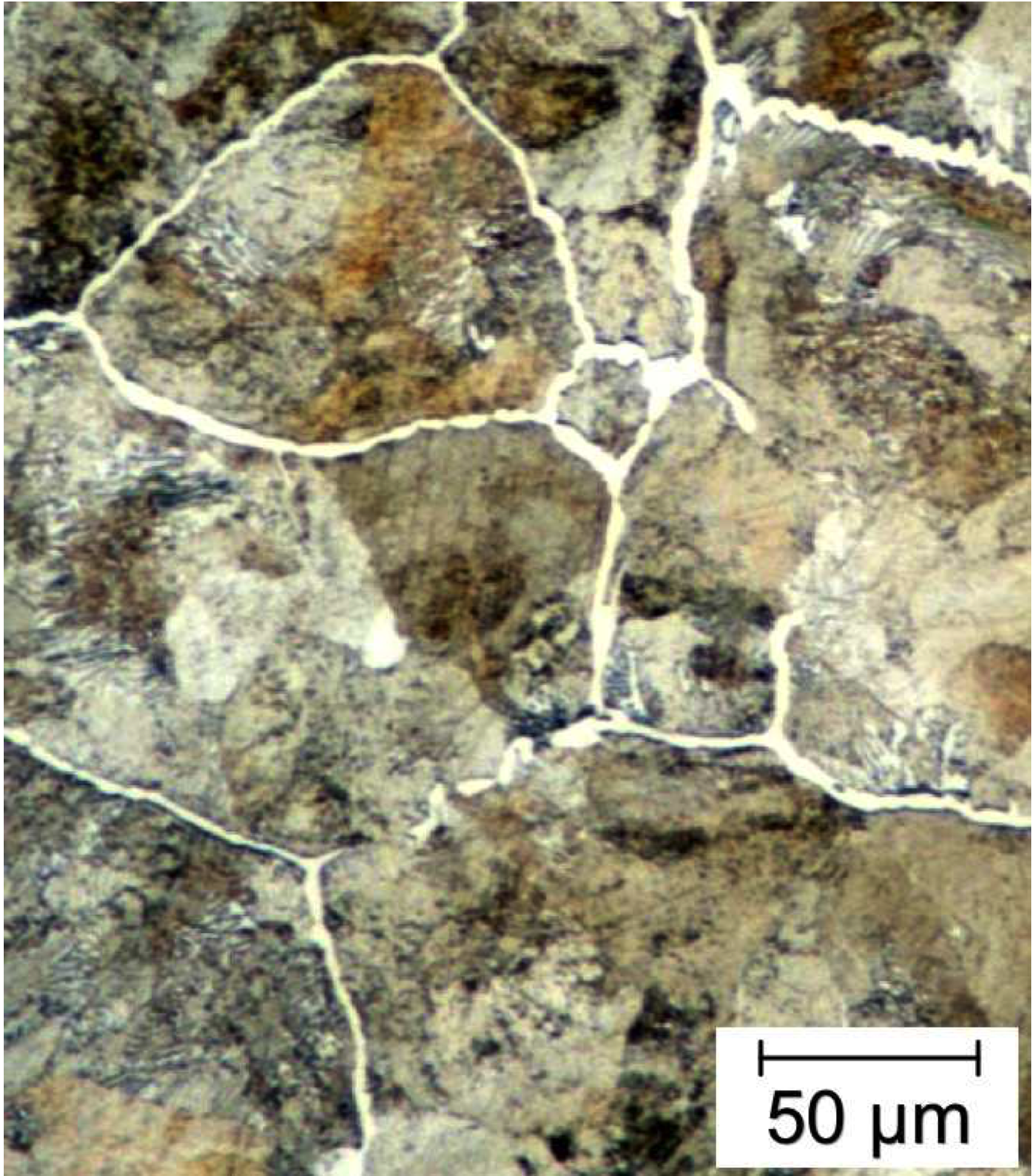 R. C. Cochrane
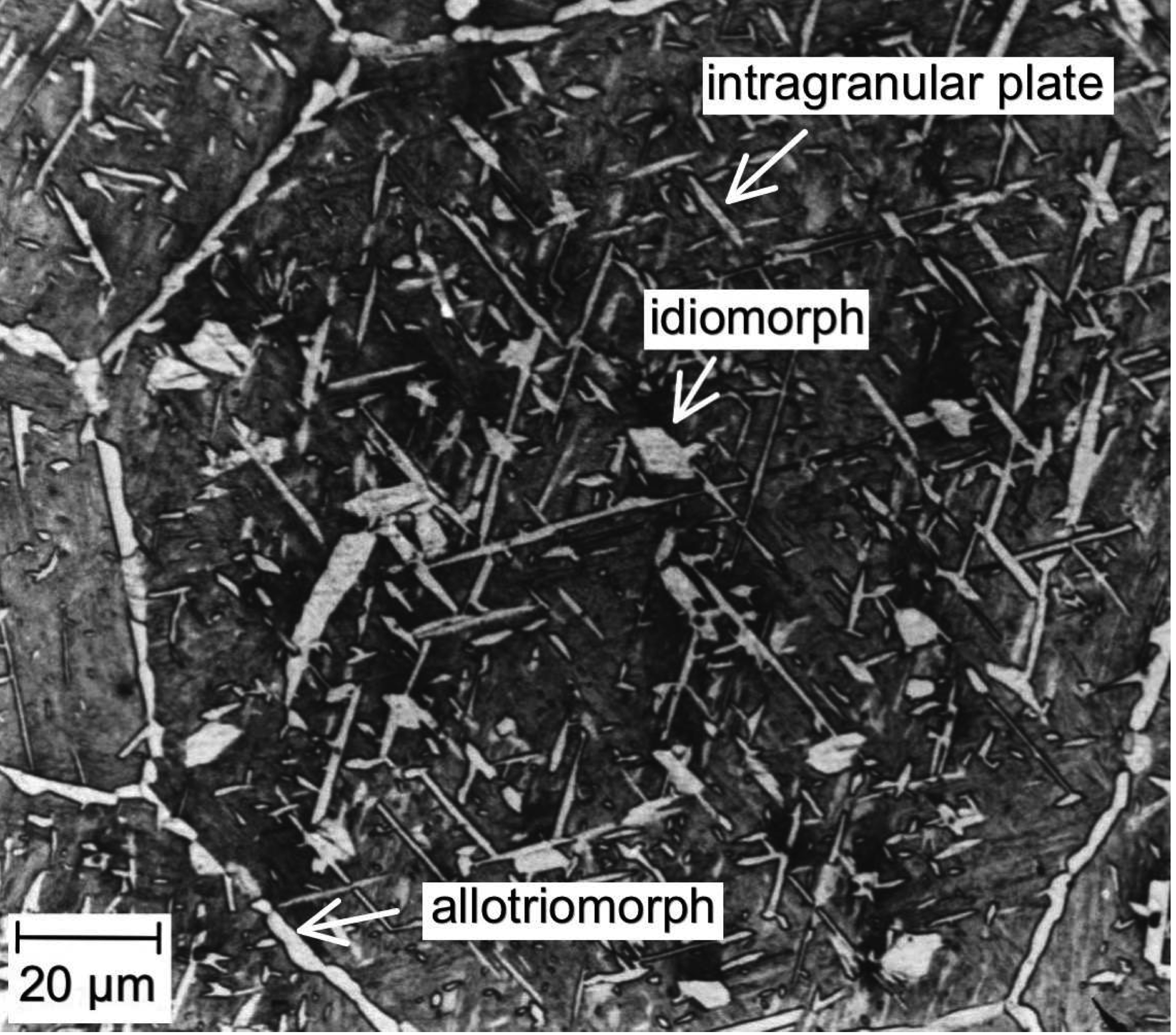 Ashraf
Ali
Displace atomic arrangement into new pattern
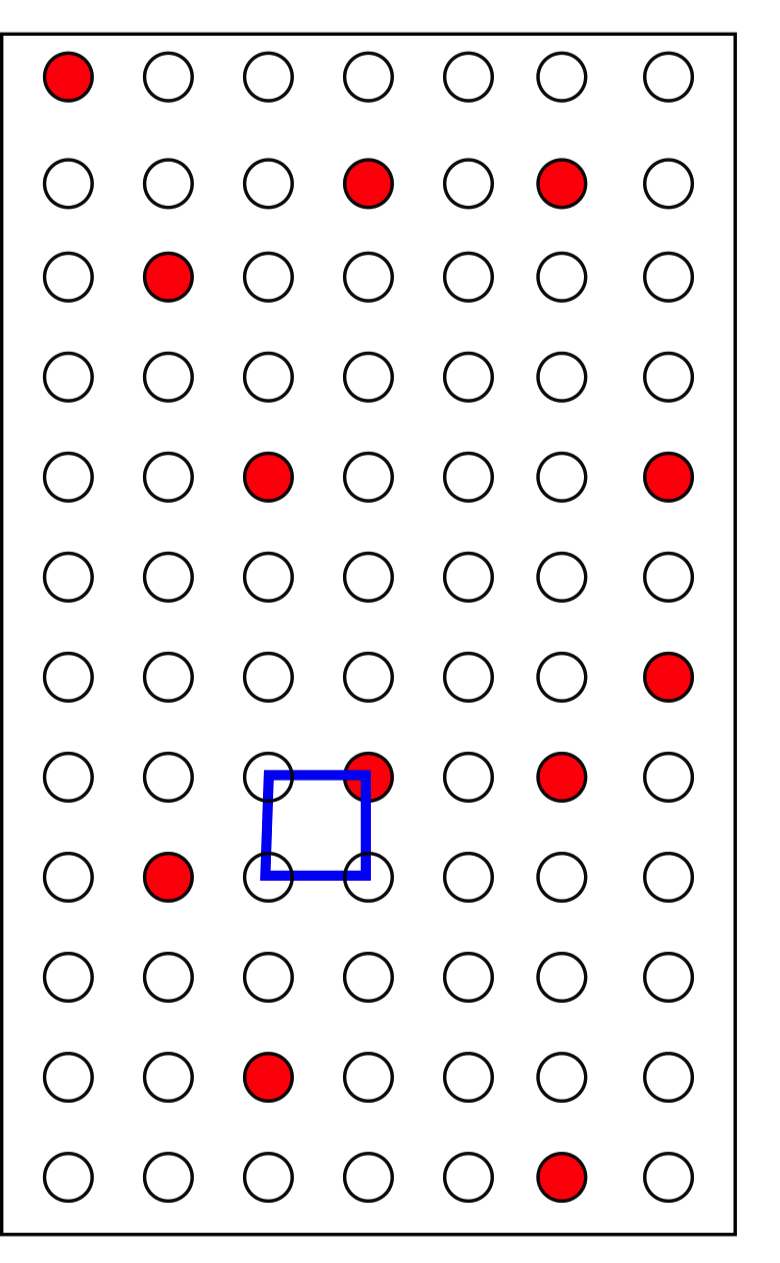 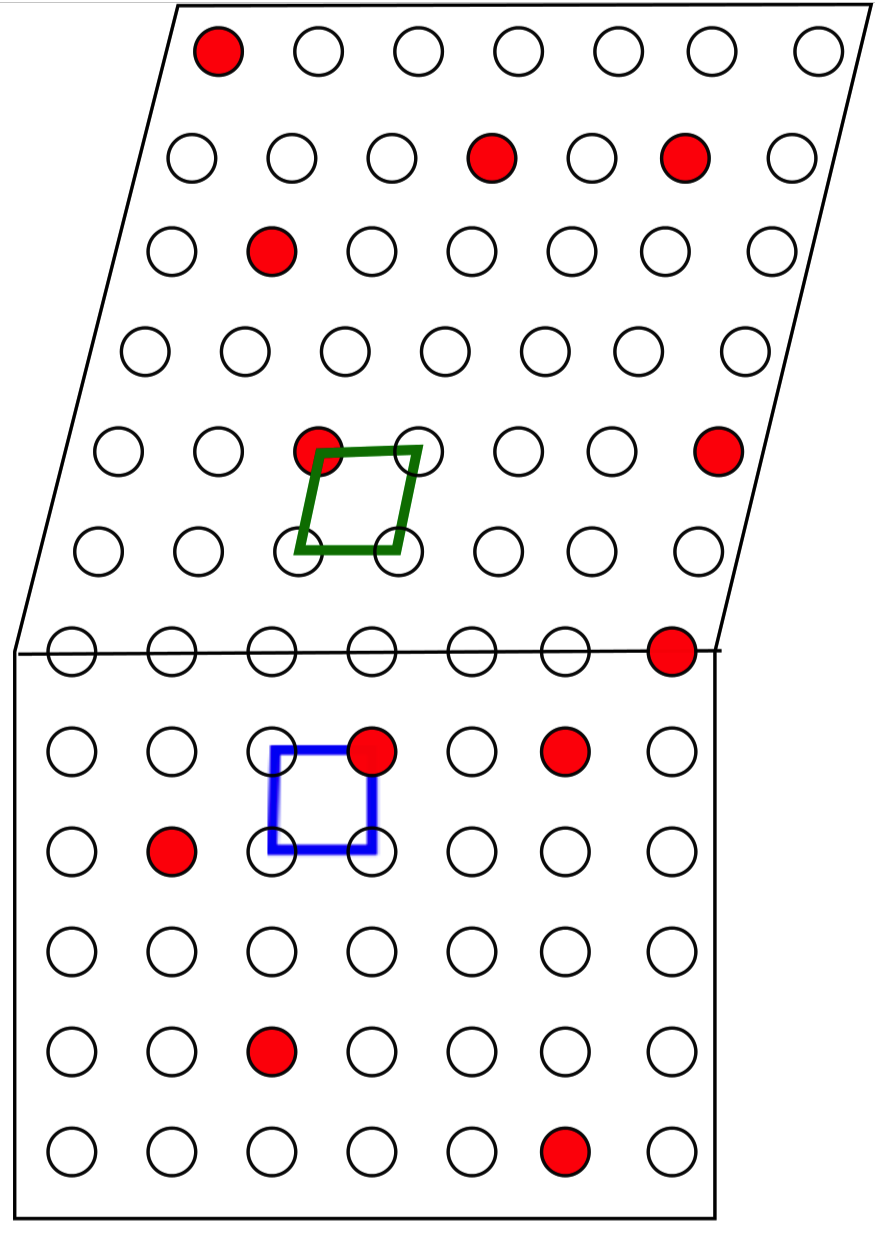 Reconstruct atomic arrangement into new pattern
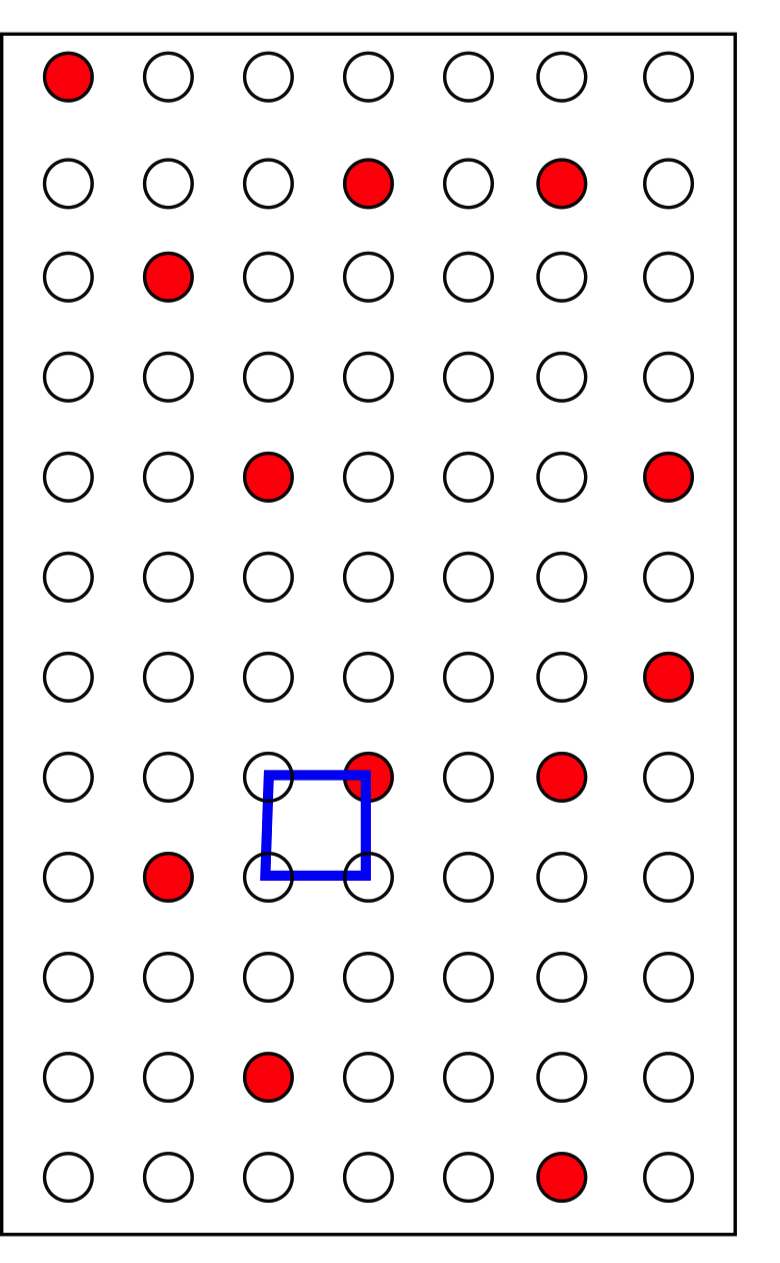 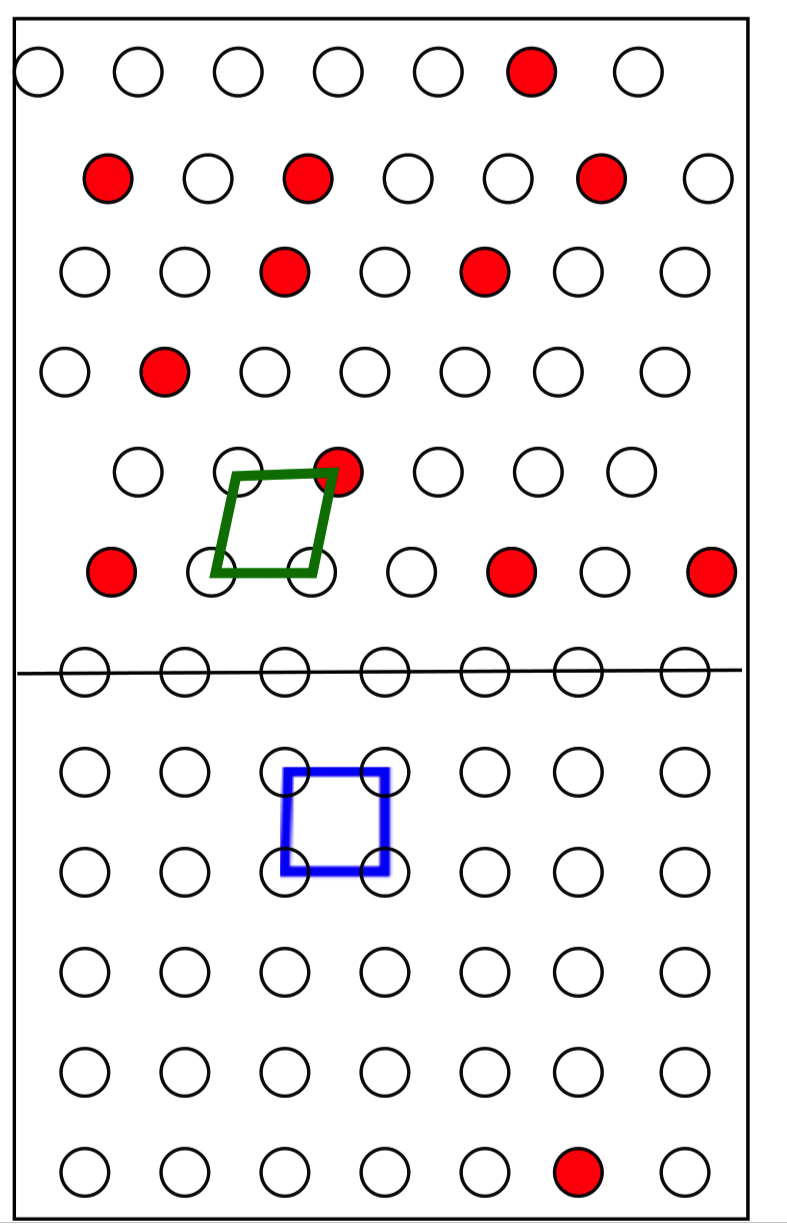 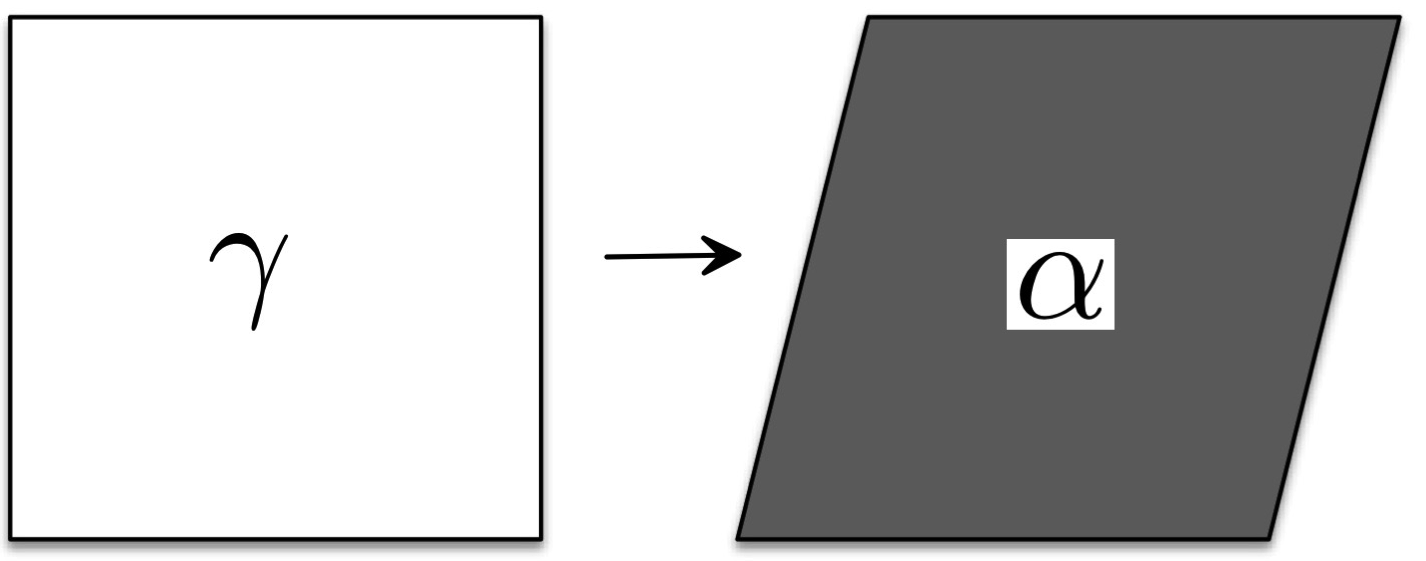 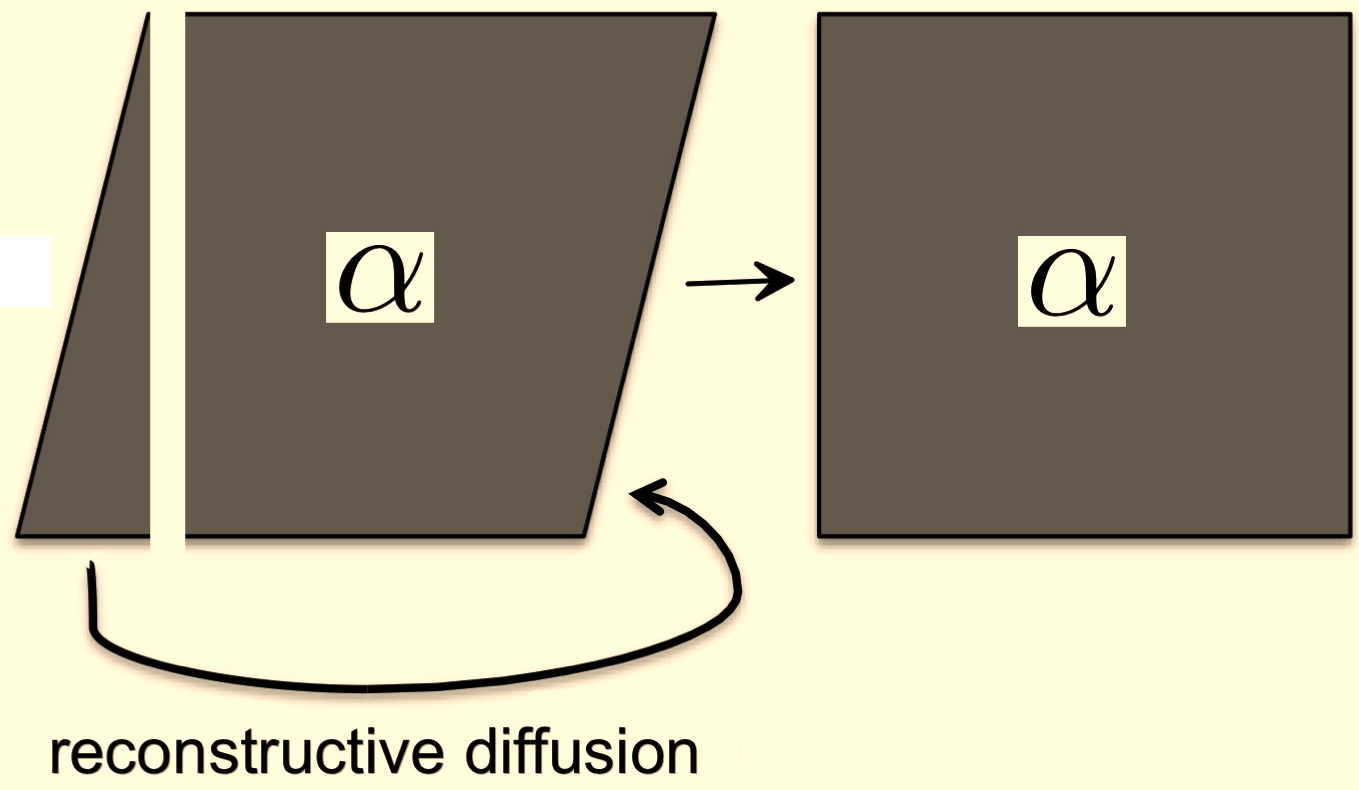 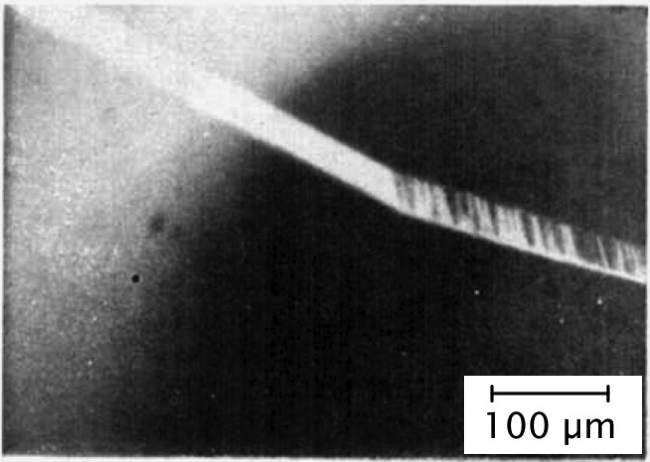 Martensitic transformation in pure iron

Zerwech & Wayman
Acta Metallurgica 13 (1965) 99
T. Koseki, University of Tokyo
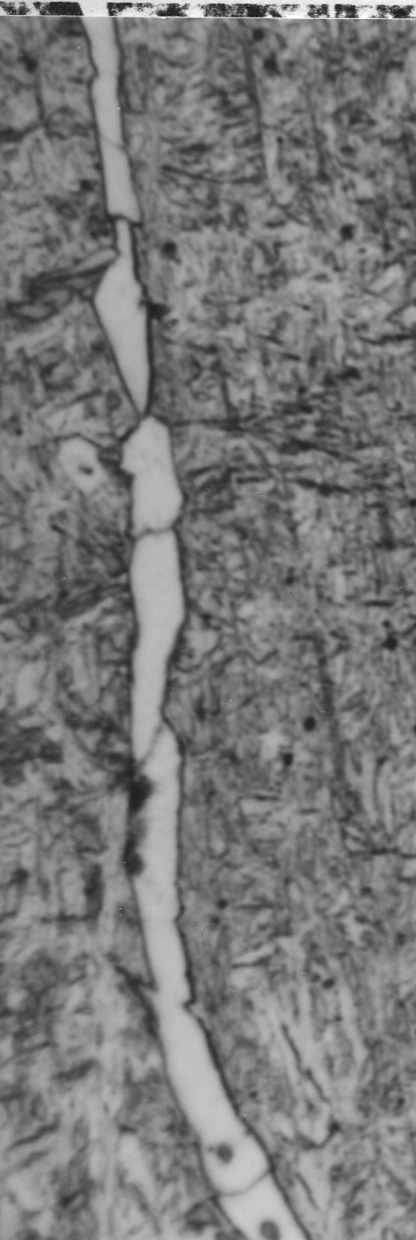 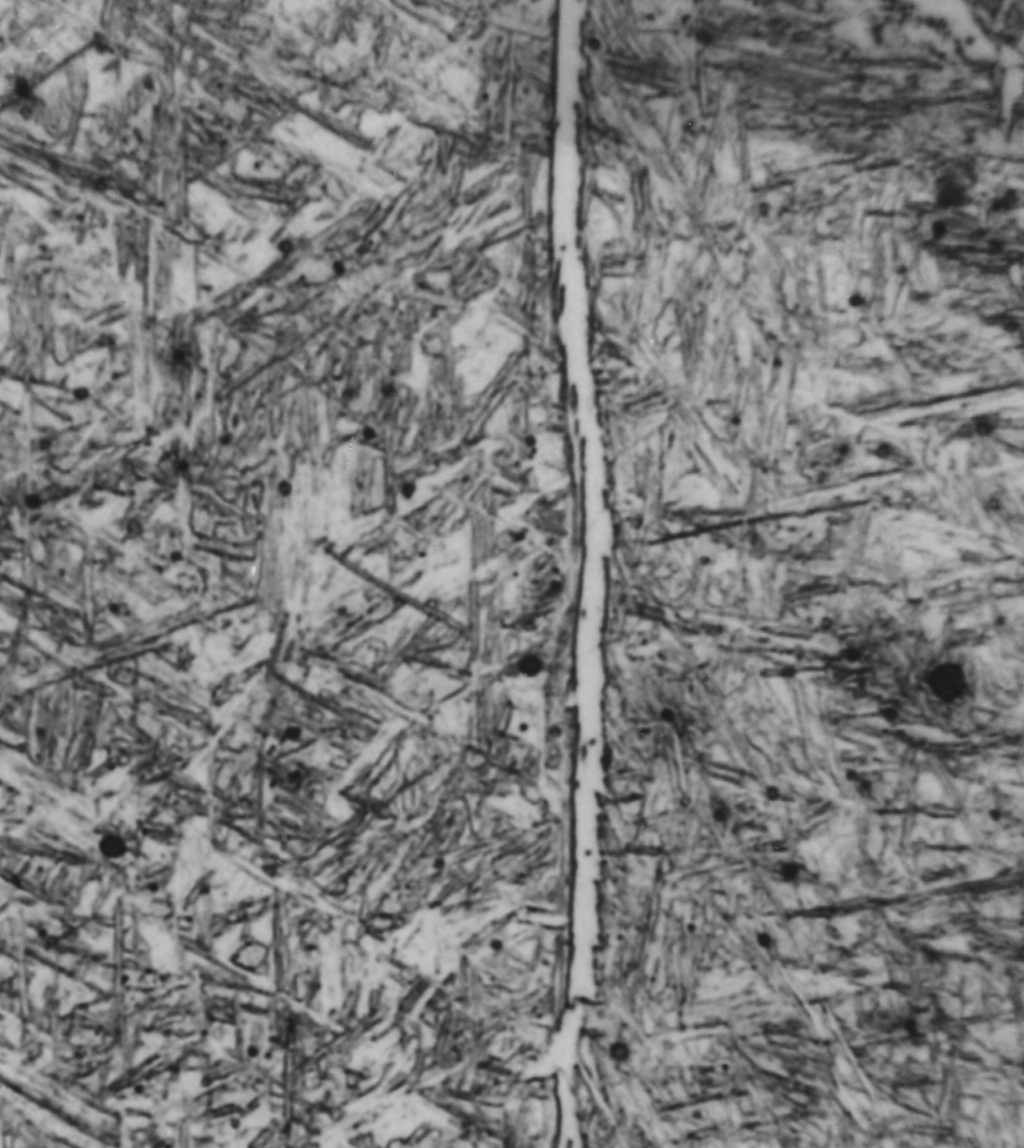 20 µm
Barrite, 1982
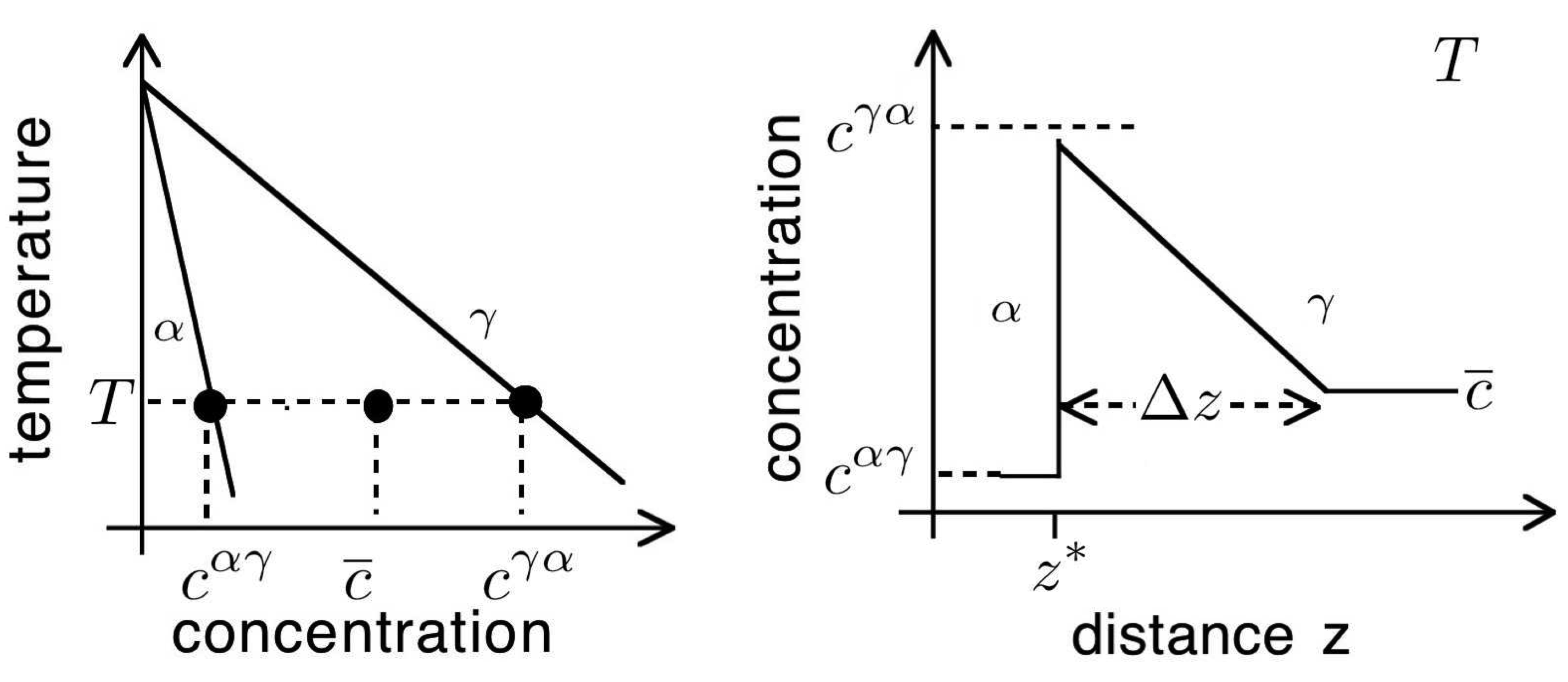 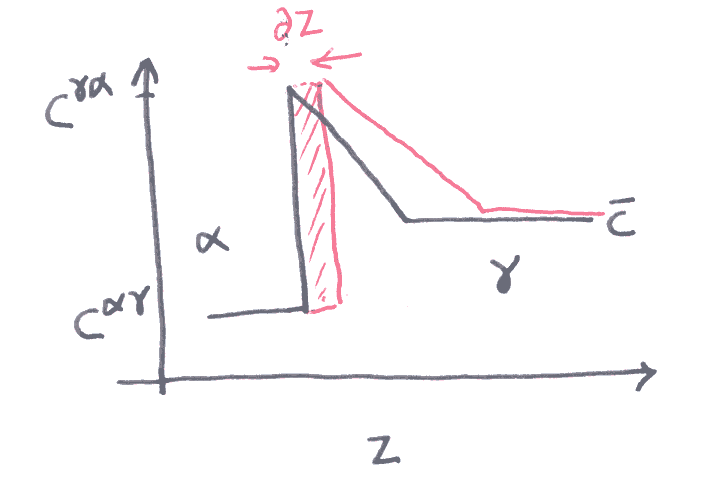 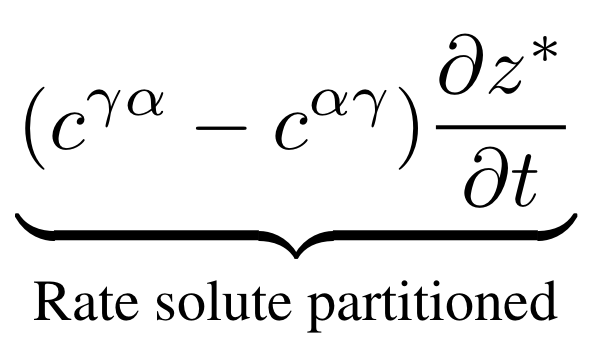 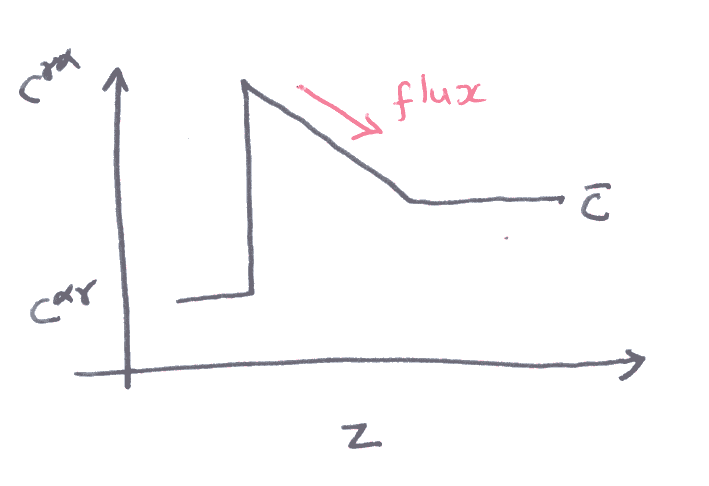 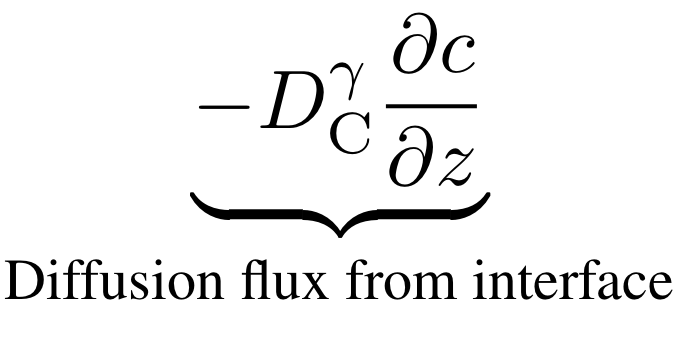 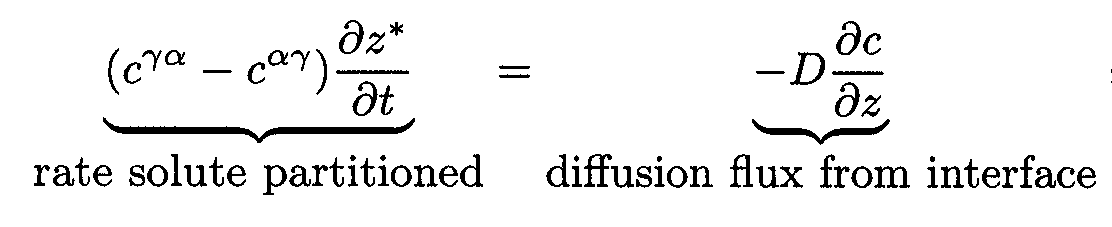 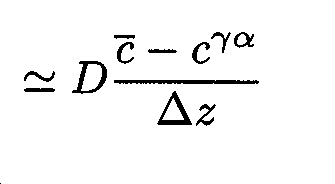 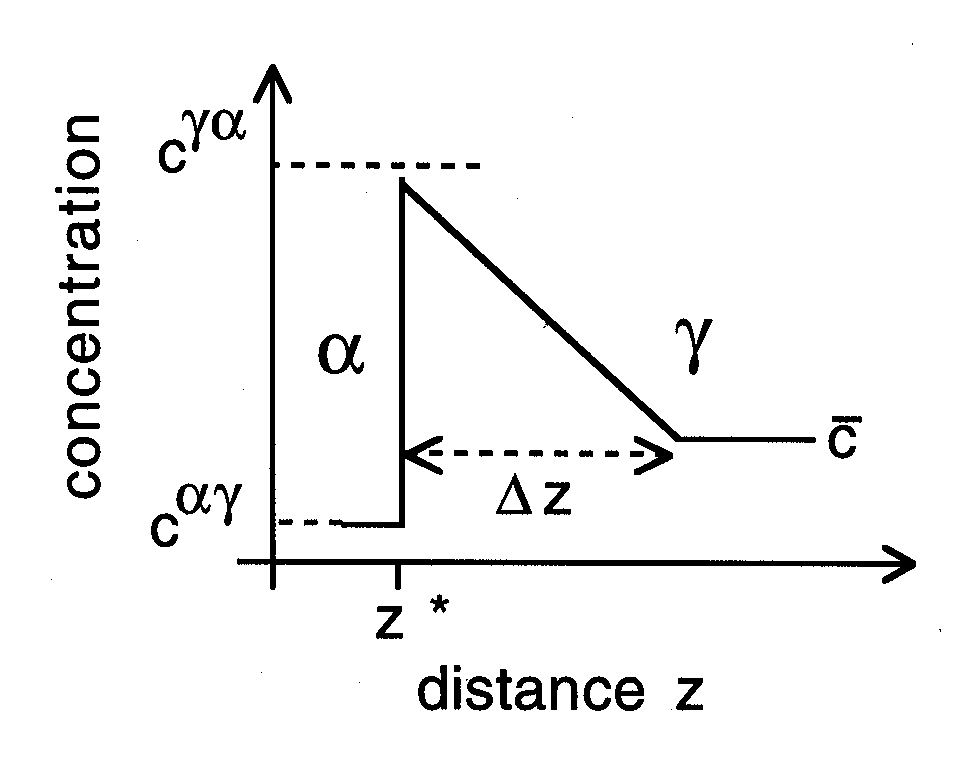 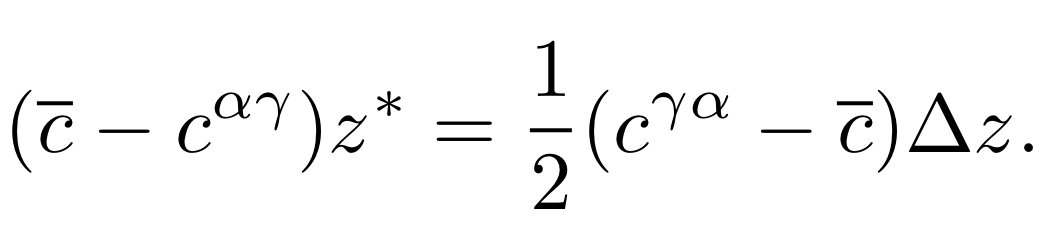 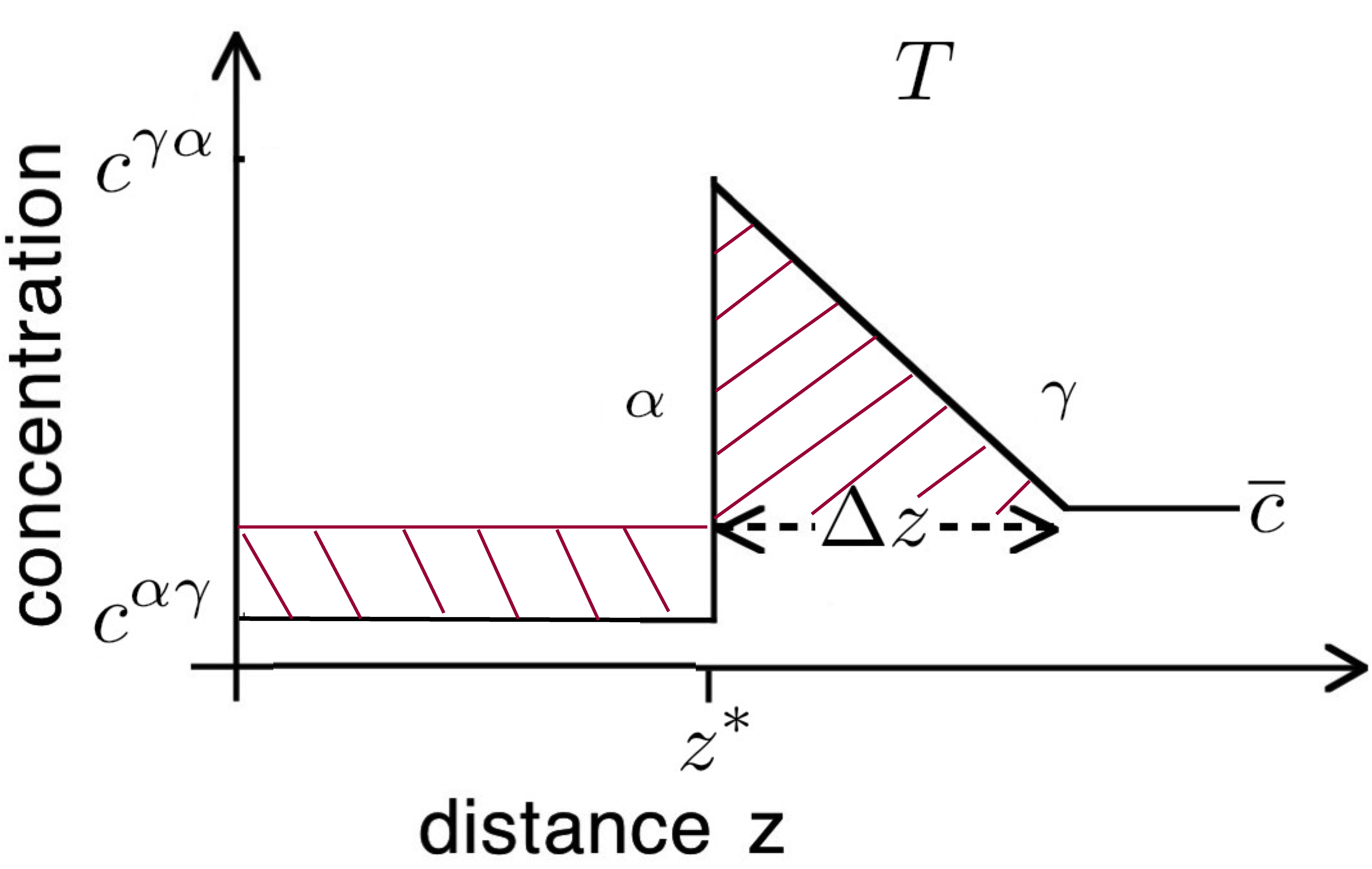 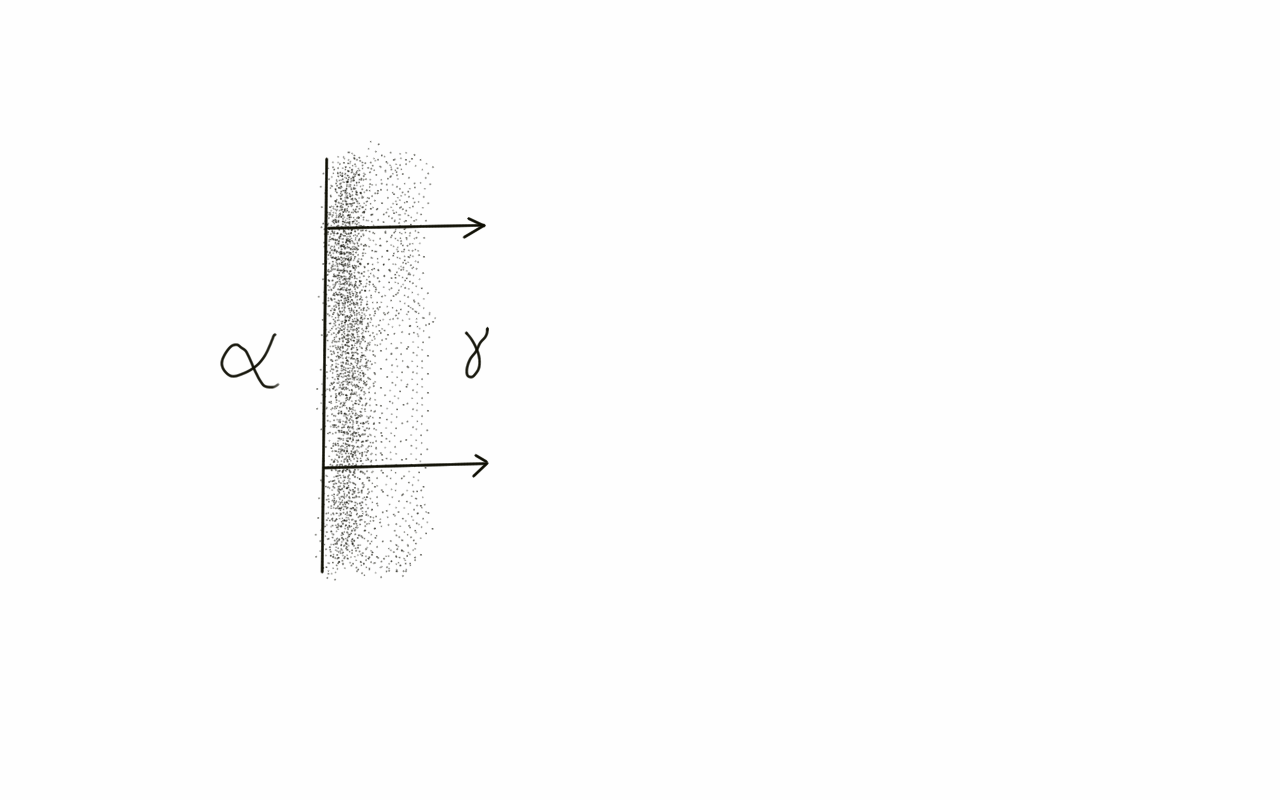 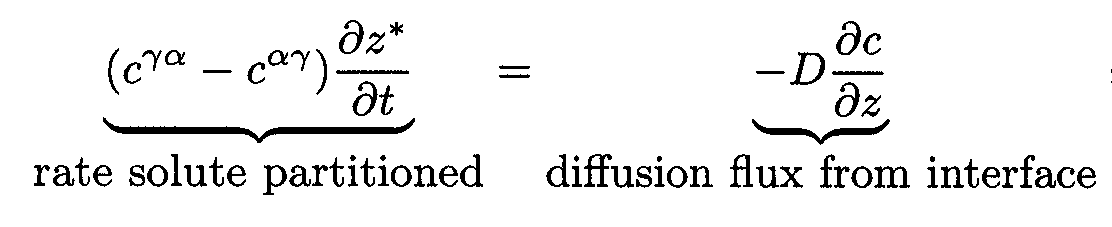 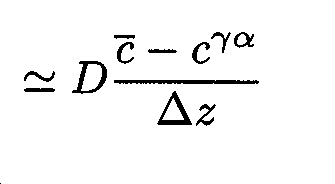 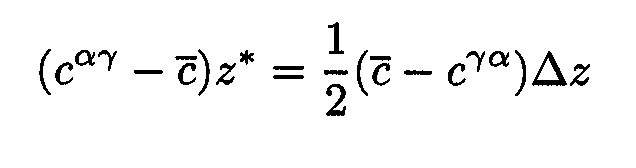 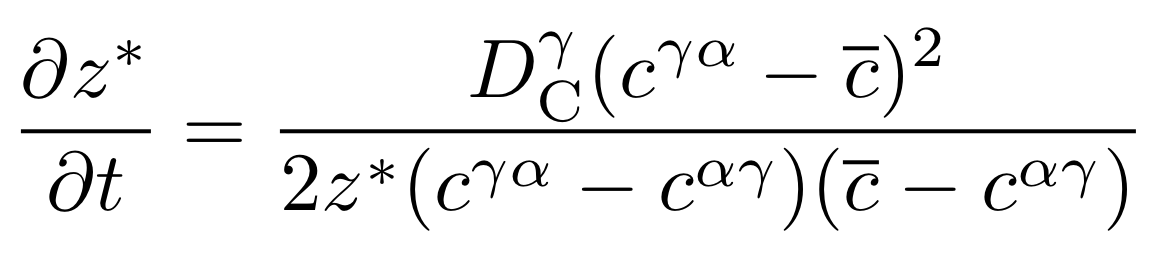 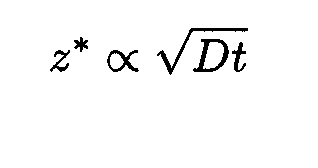 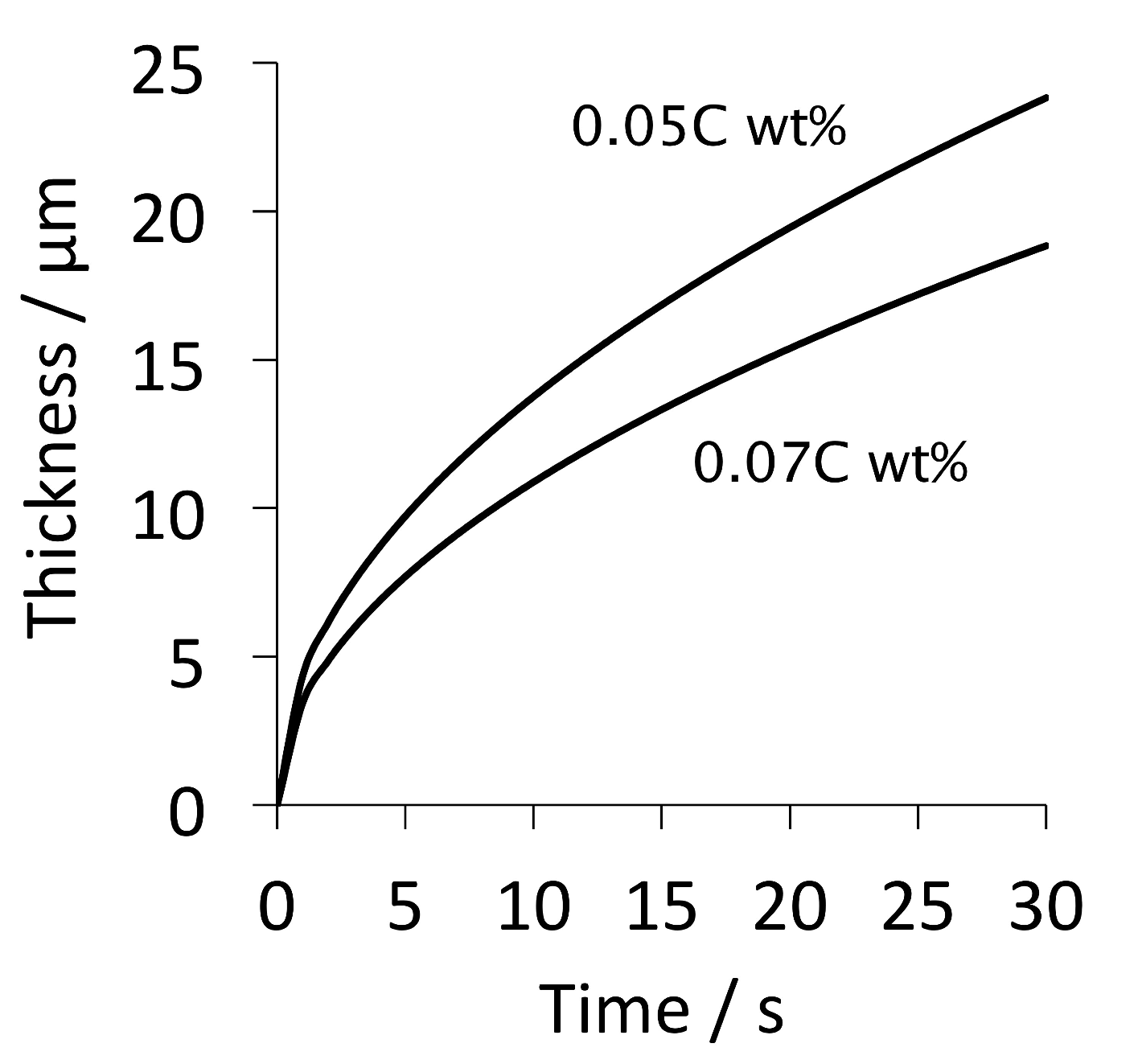 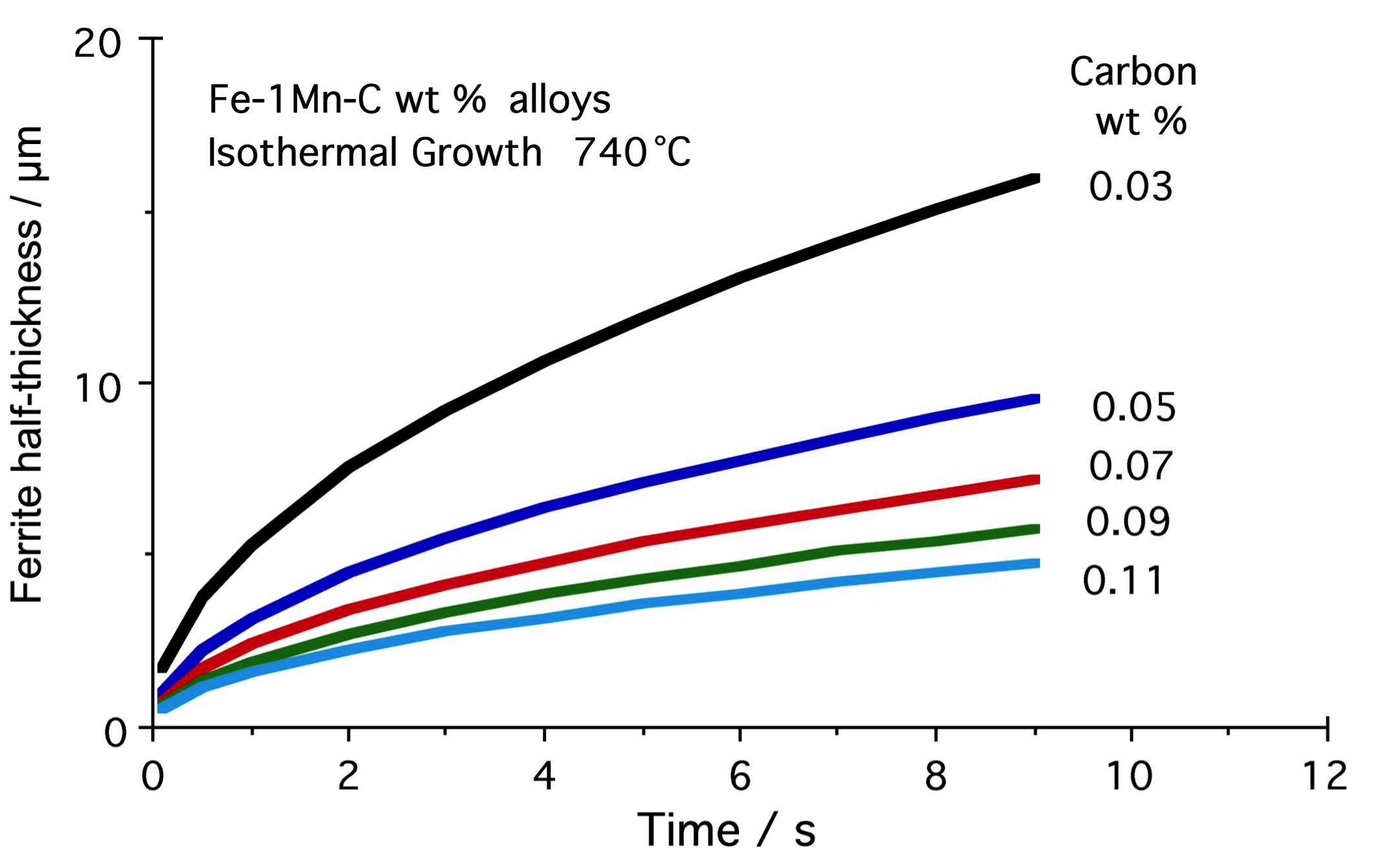 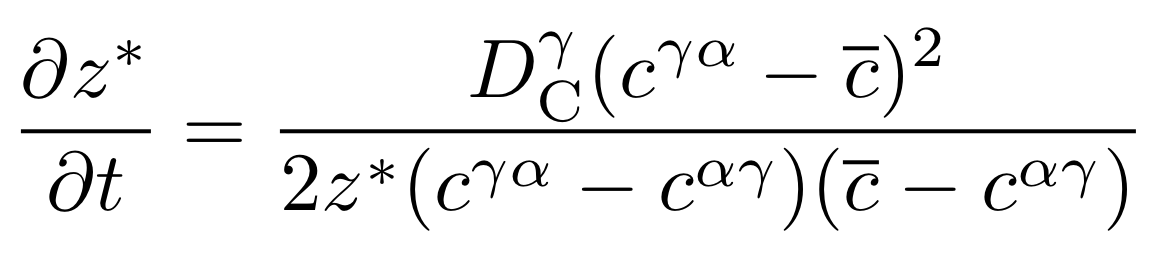 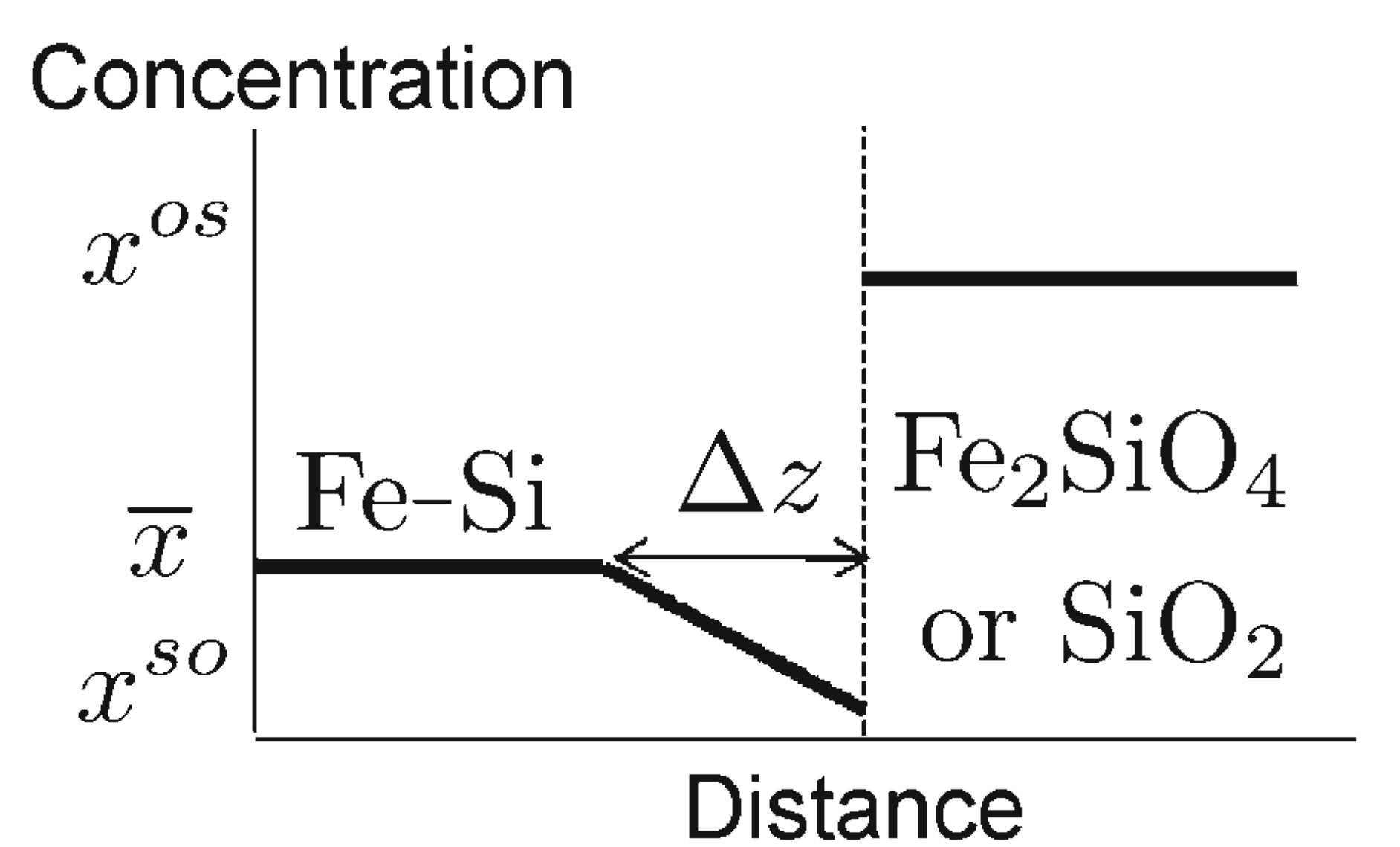 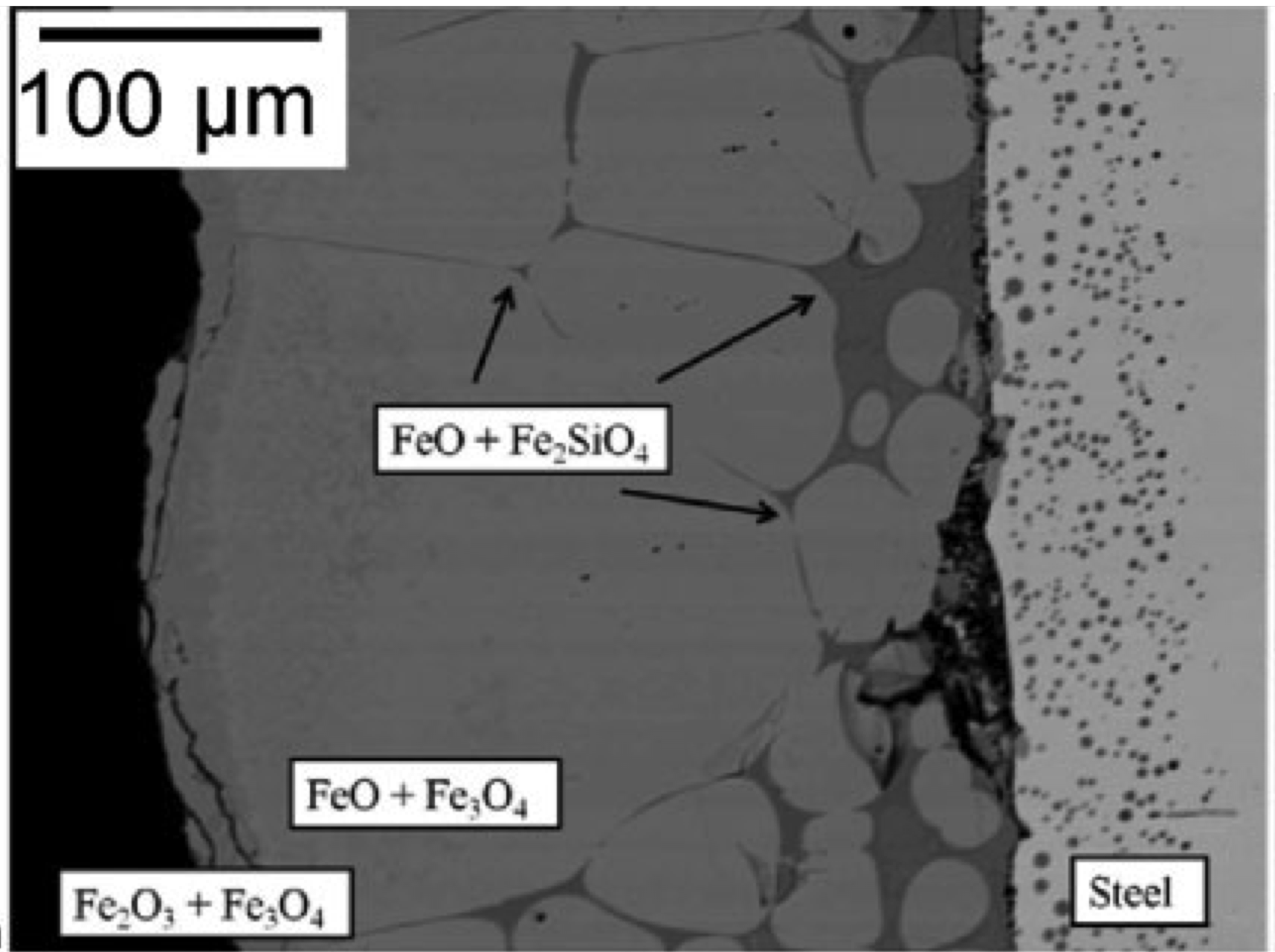 Song, Suh, Bhadeshia
Ironmaking & Steelmaking
39 (2012) 599
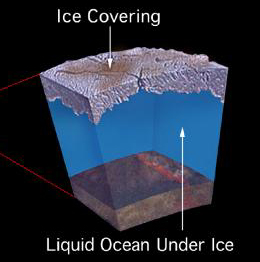 NASA
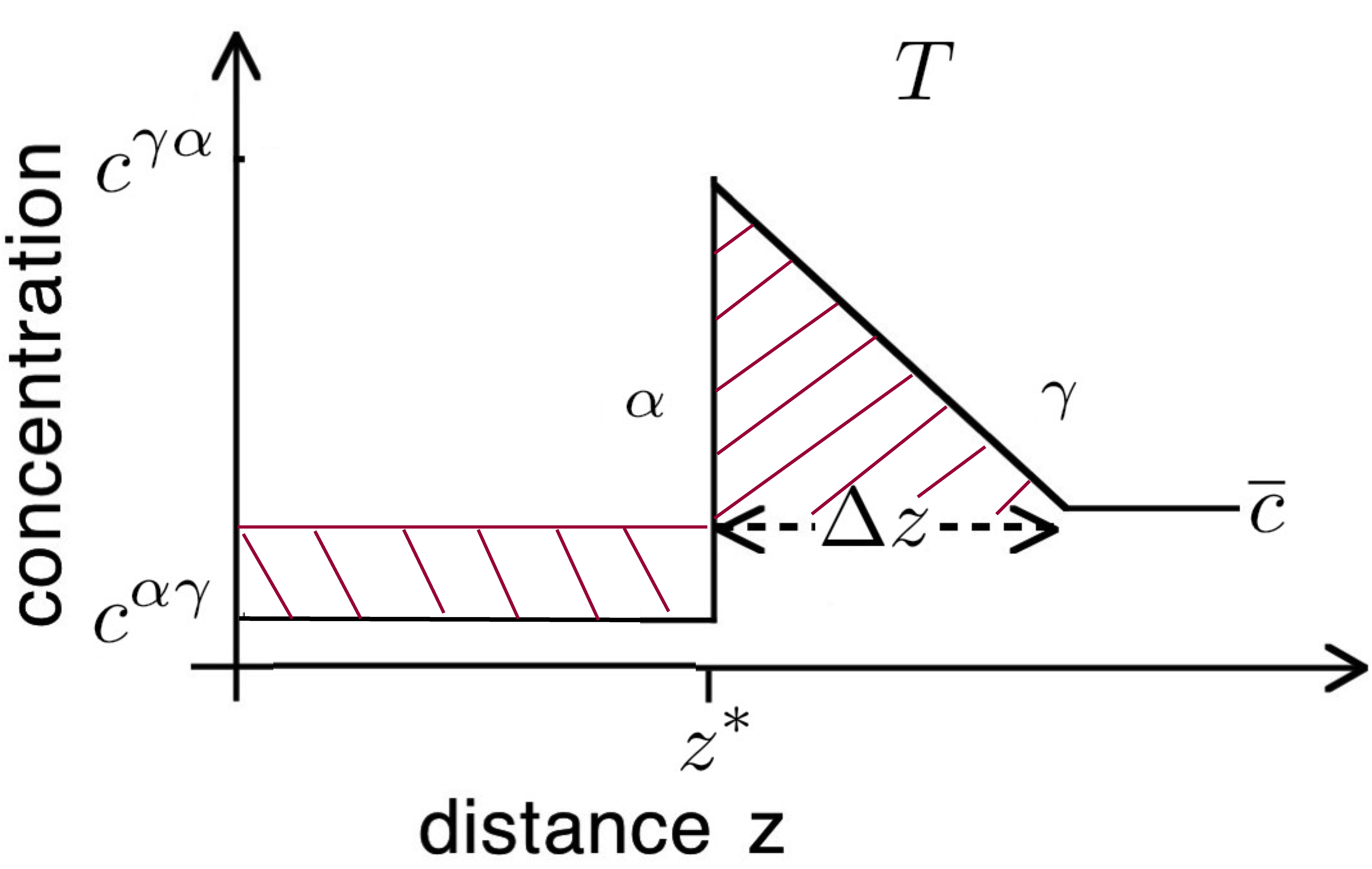 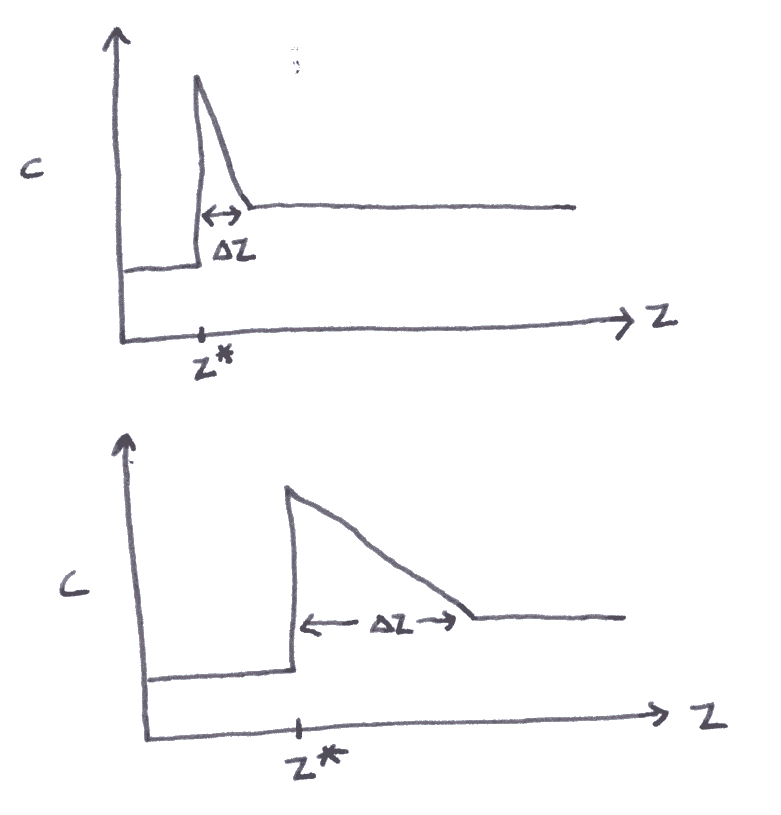 Approximations:

Far field composition does not change.
Growth is diffusion-controlled.
One-dimensional growth.
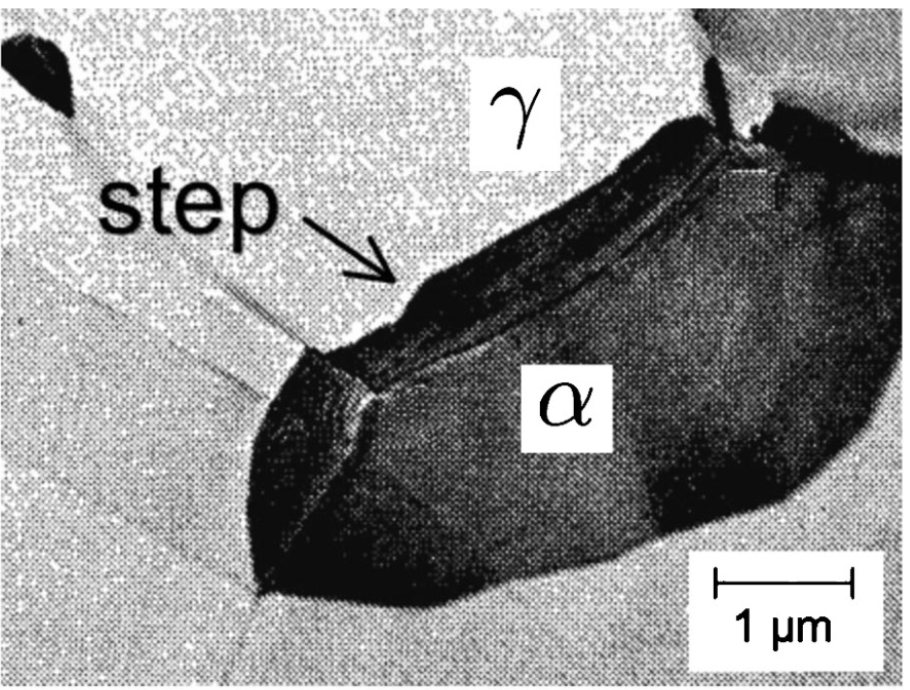 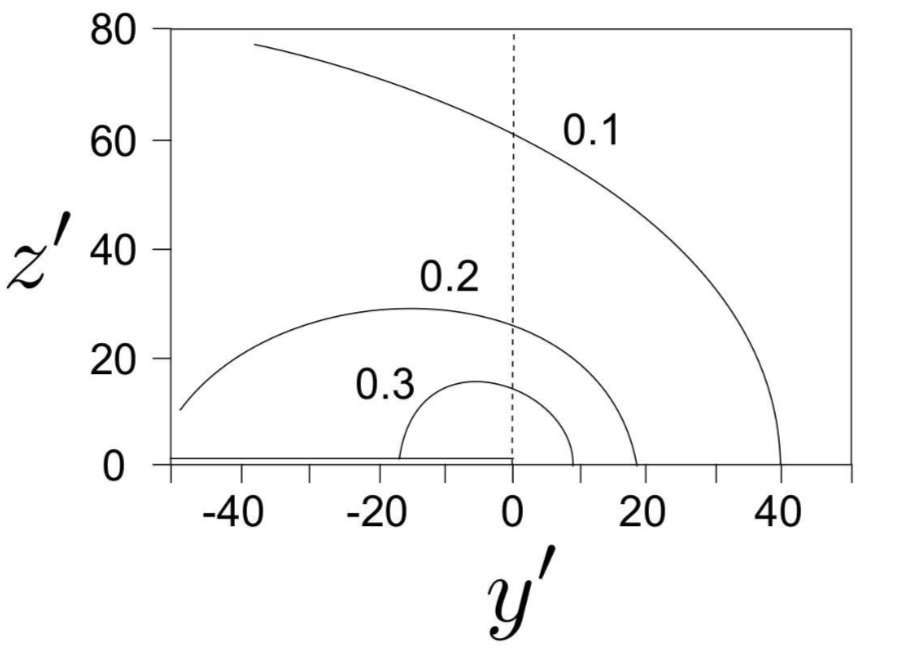 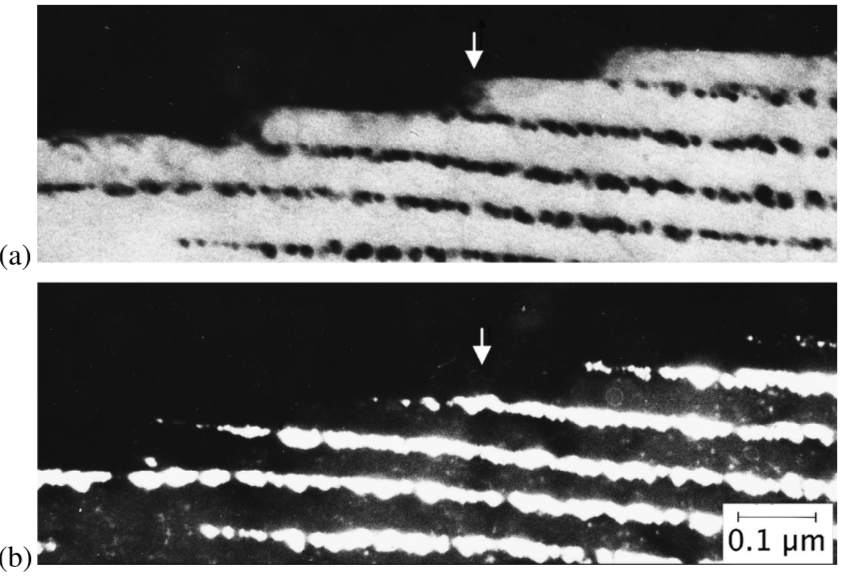 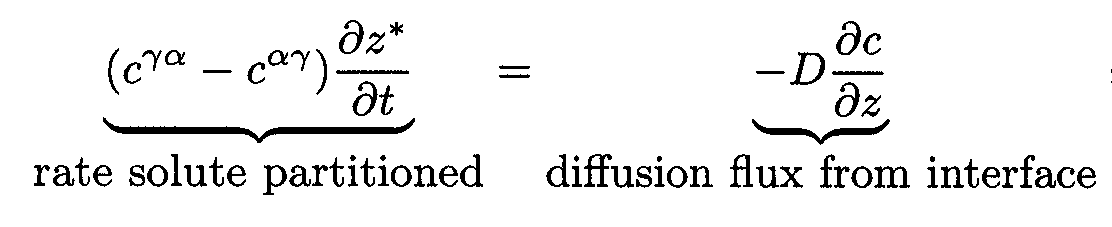 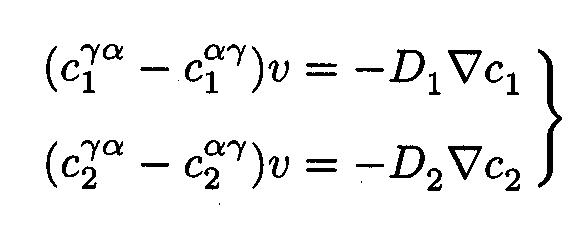 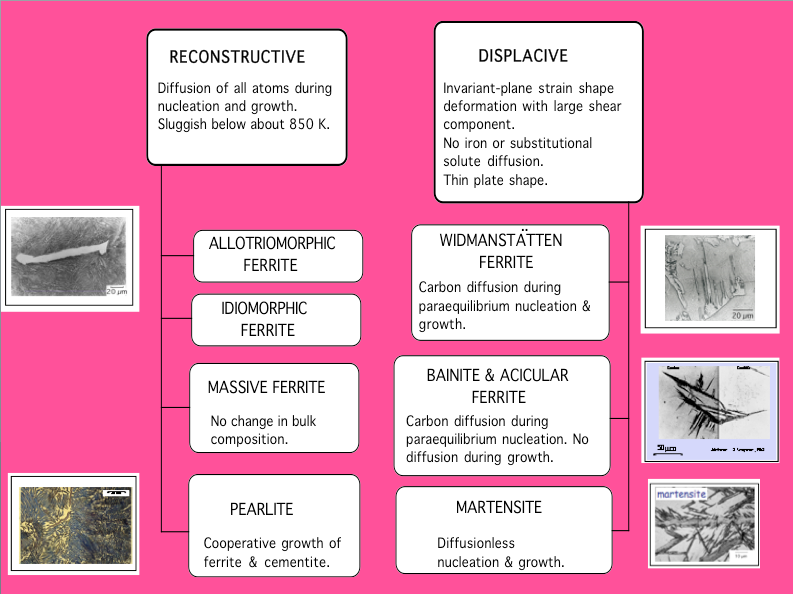 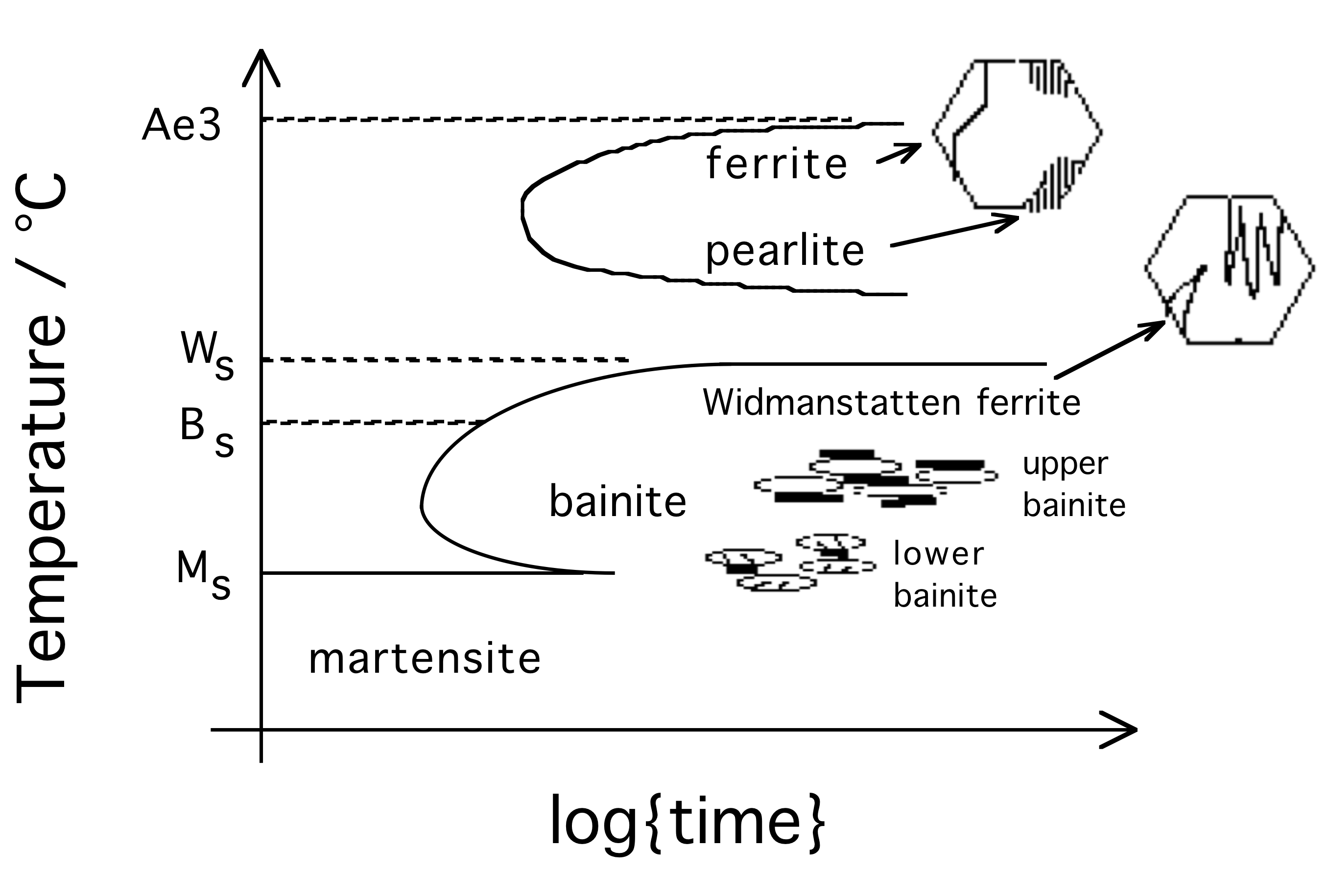 The Pearlite Reaction
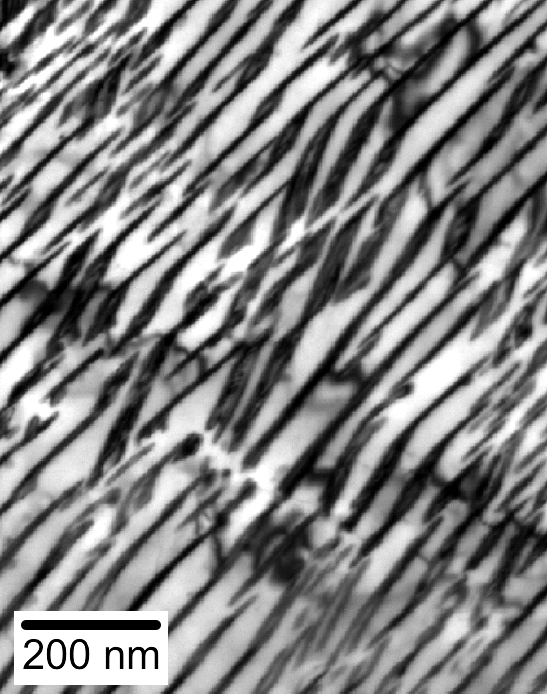 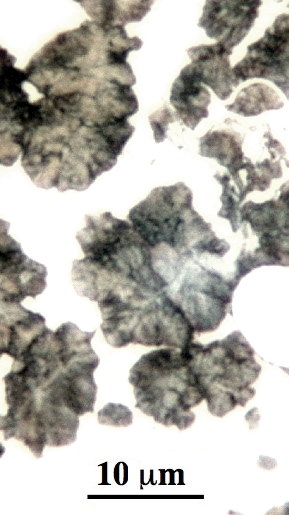 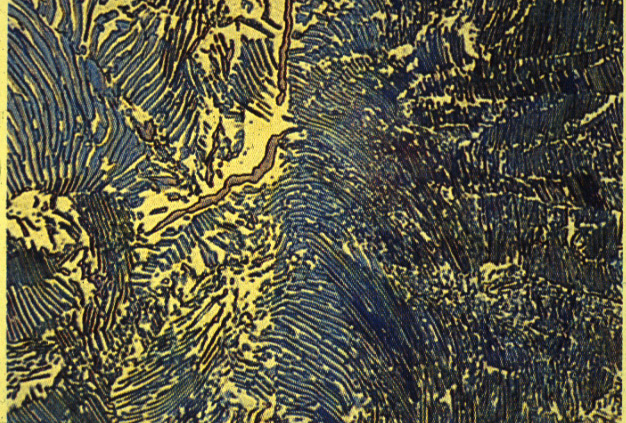 20 µm
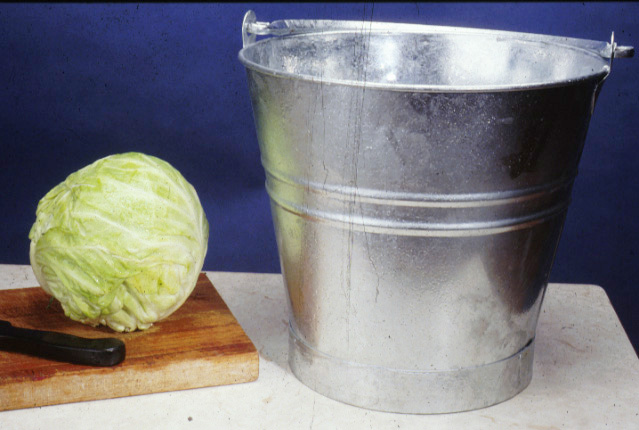 London Olympics:
ArcelorMittal Orbit
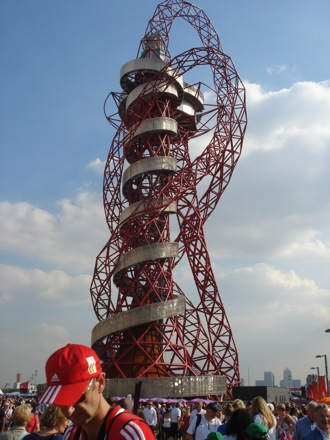 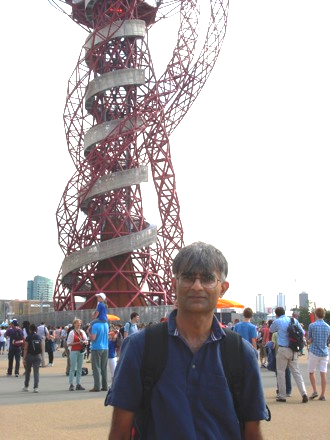 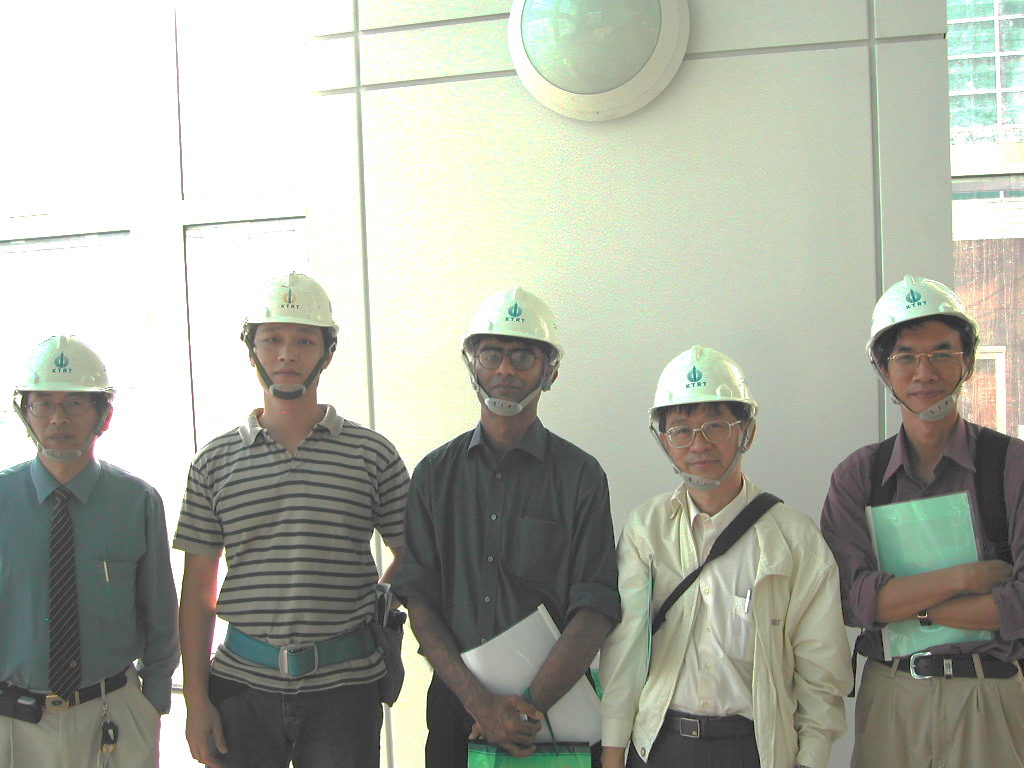 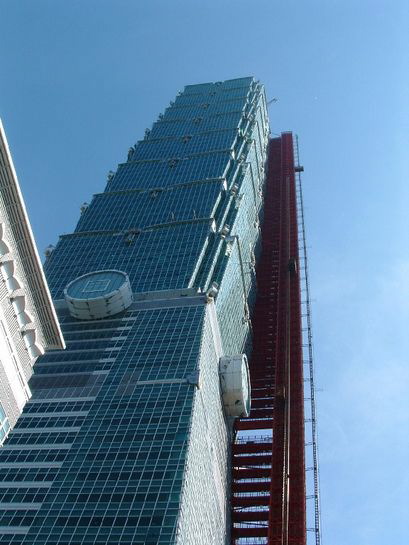 tallest building in the world
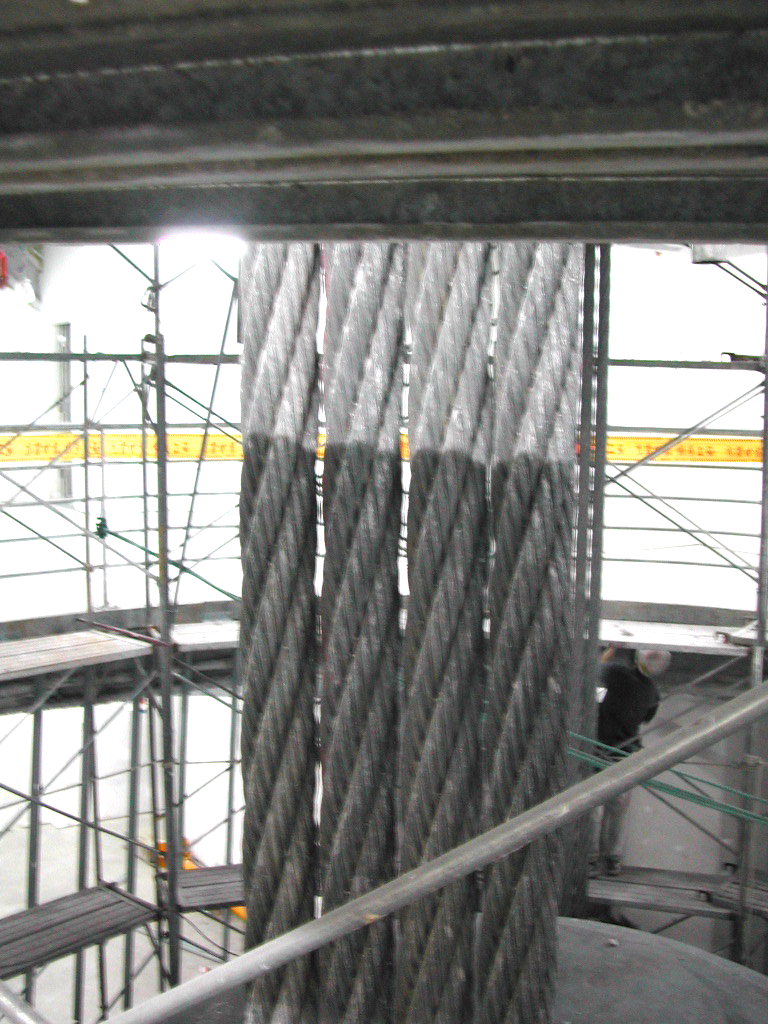 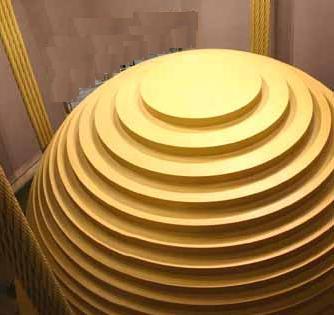 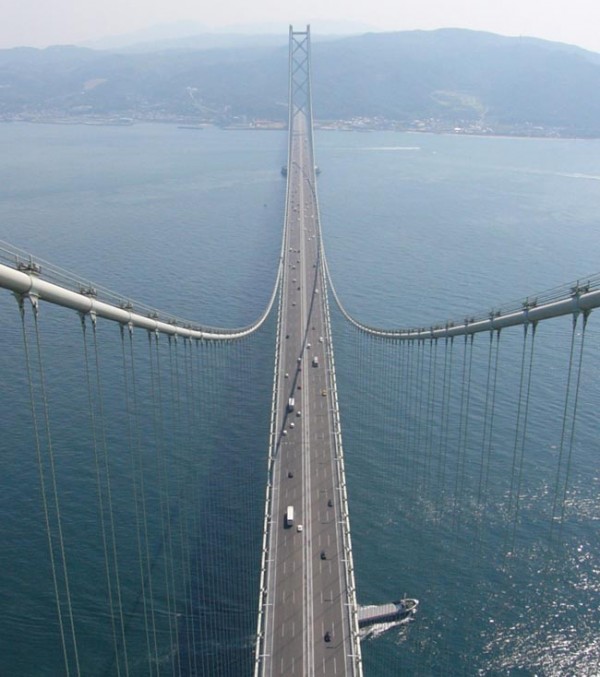 longest single span bridge in the world, Japan
Nucleation begins either with ferrite or cementite depending on whether the steel is hypo- or hyper-eutectoid
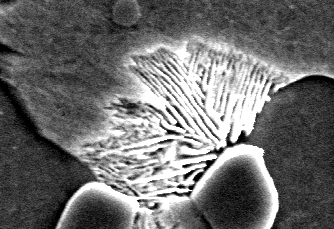 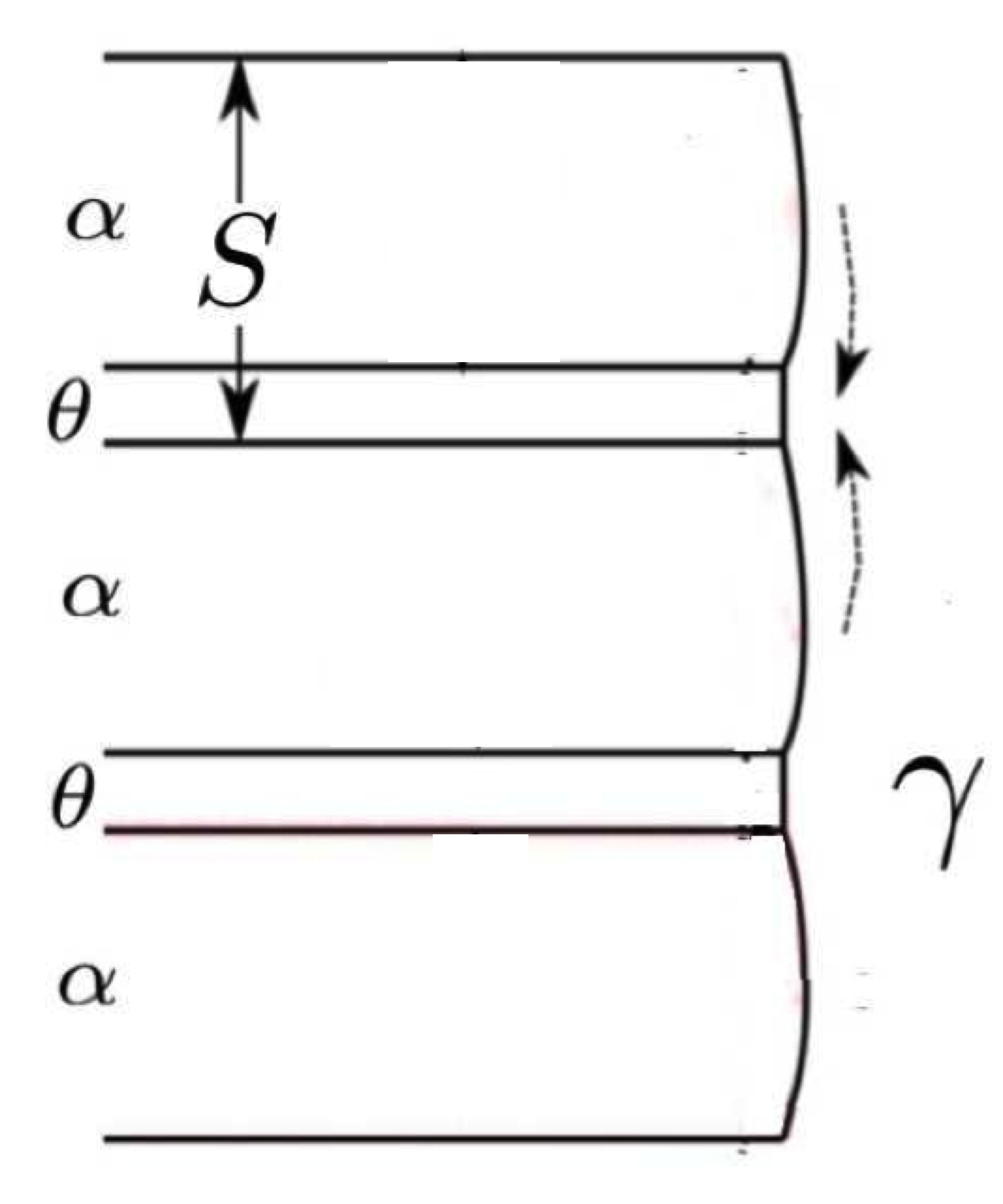 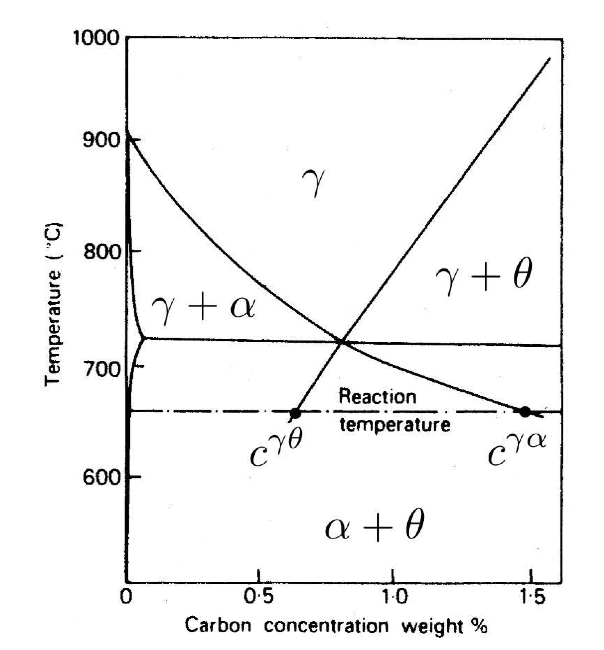 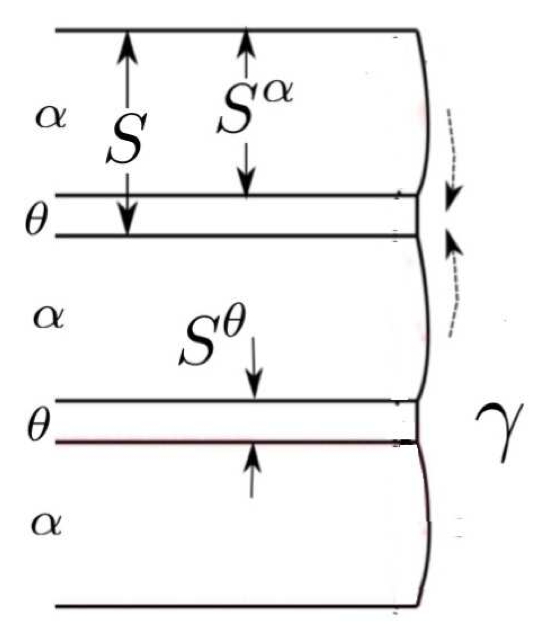 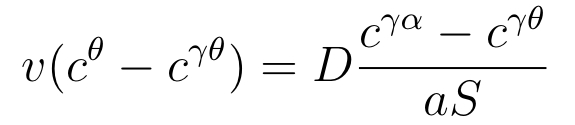 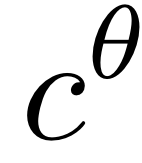 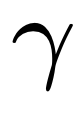 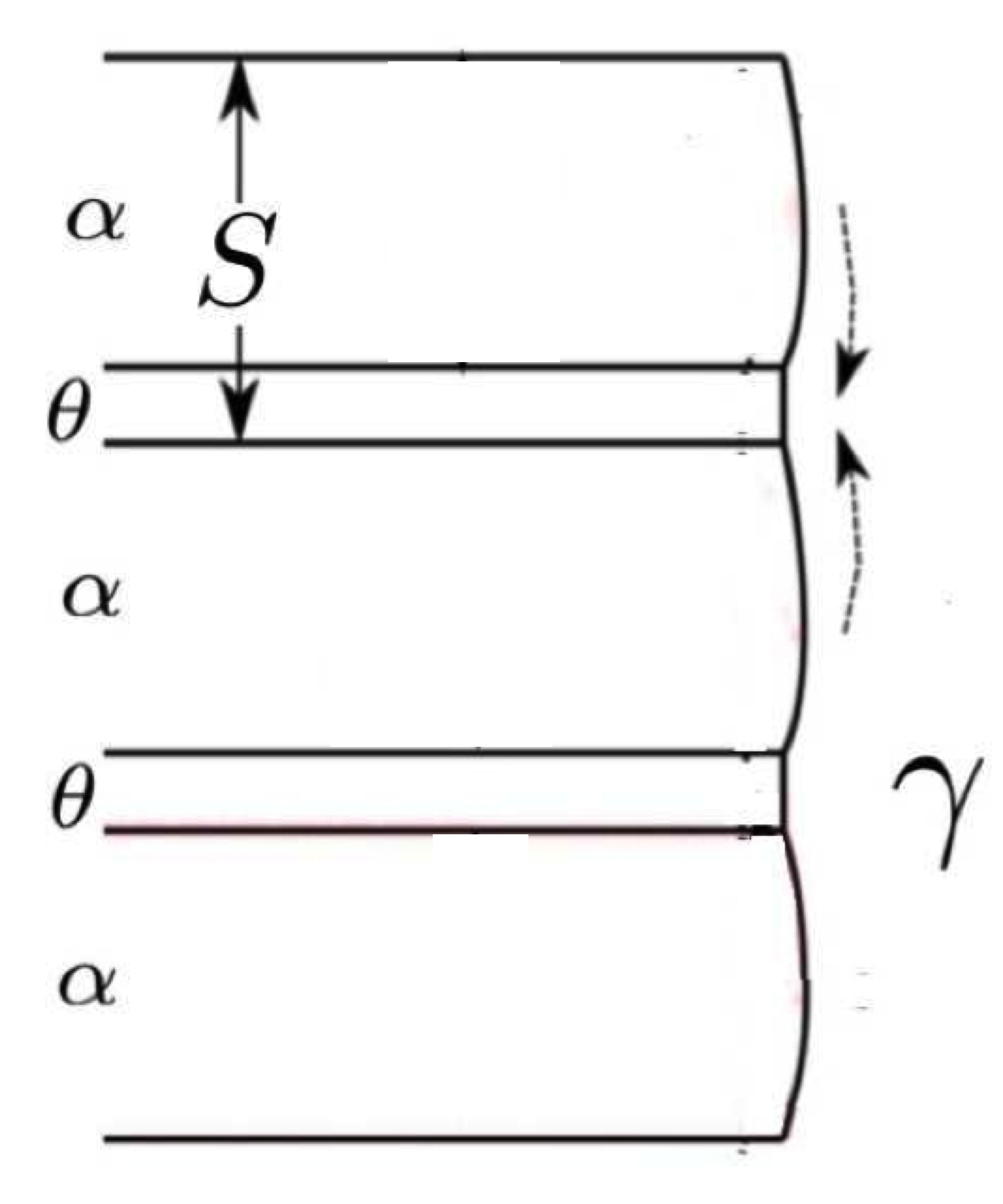 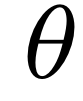 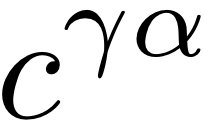 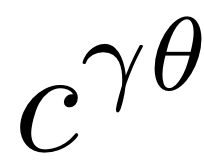 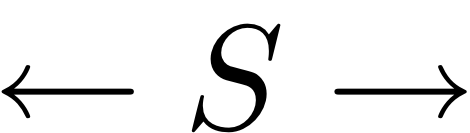 Energy stored in interfaces
S
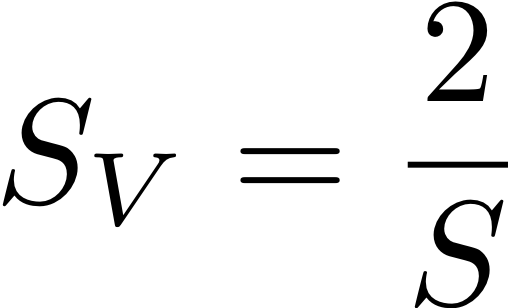 2S
2S
2S
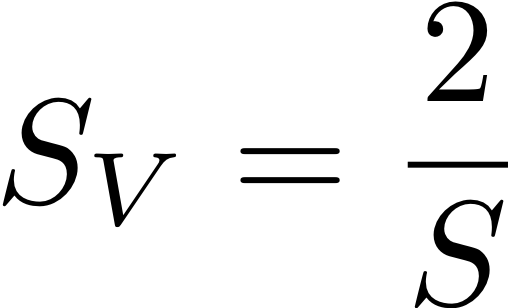 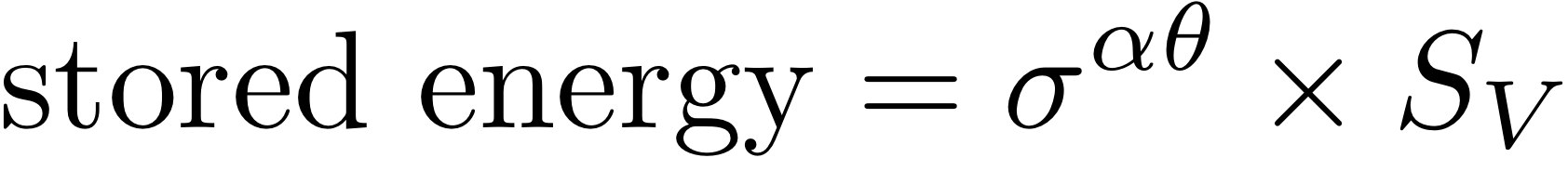 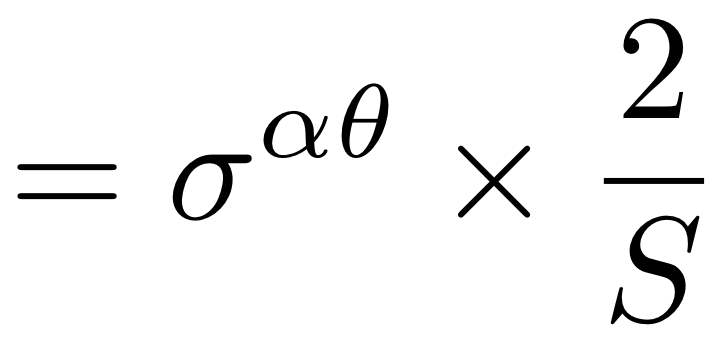 if all driving force consumed as interface,
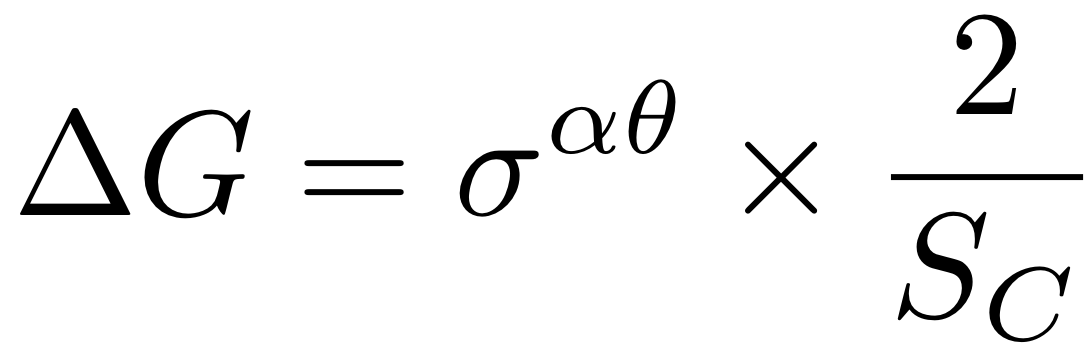 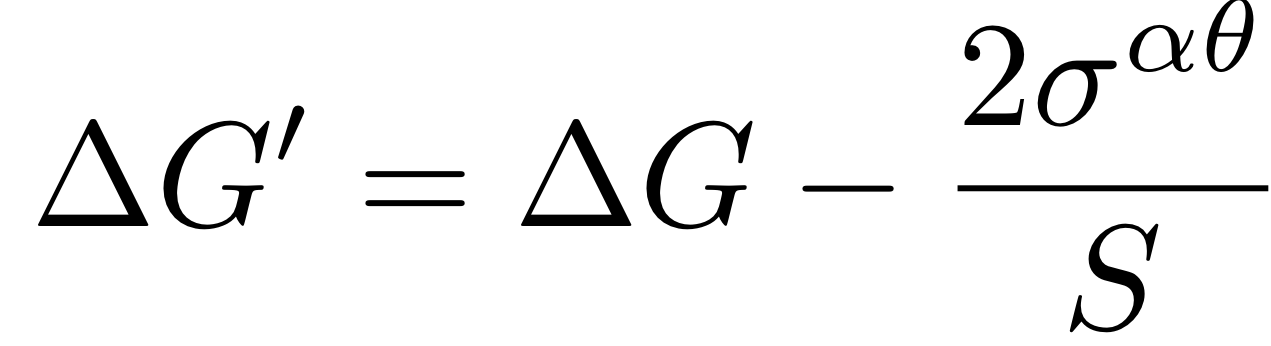 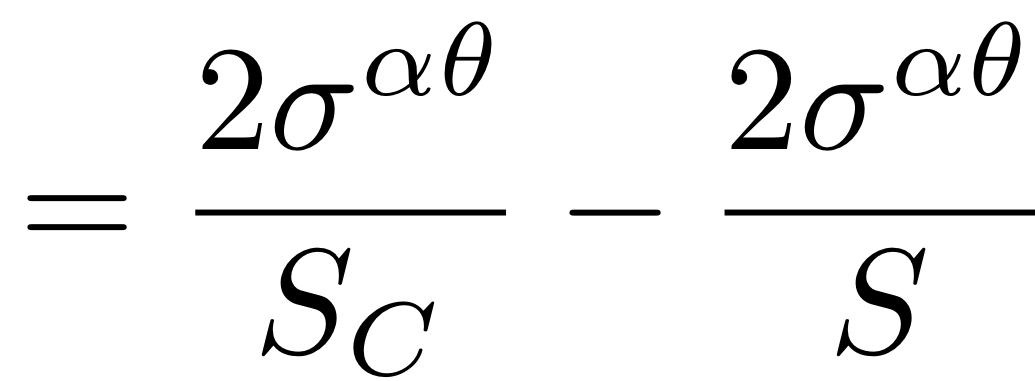 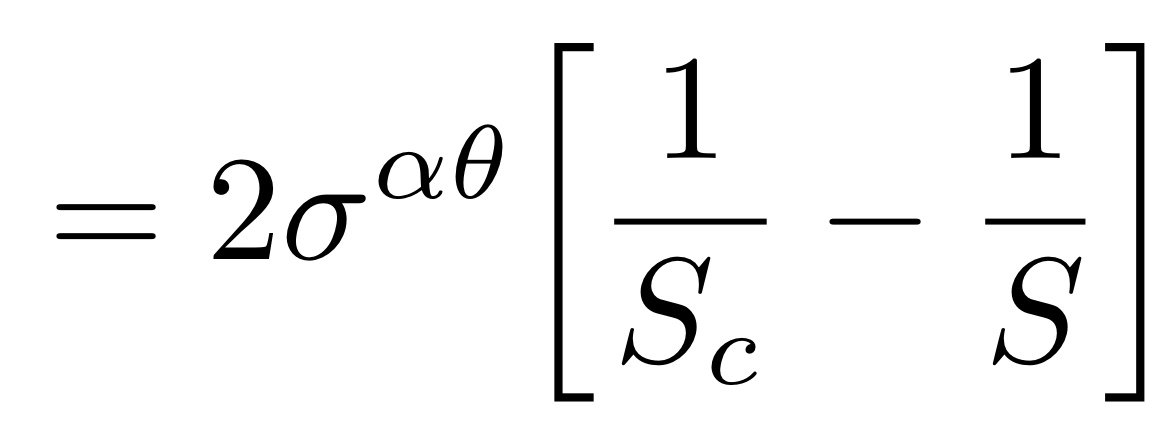 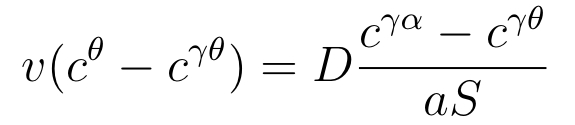 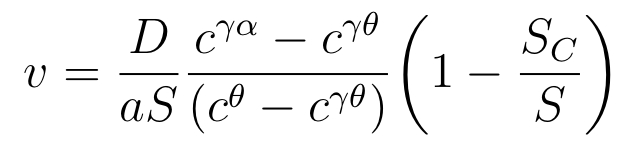 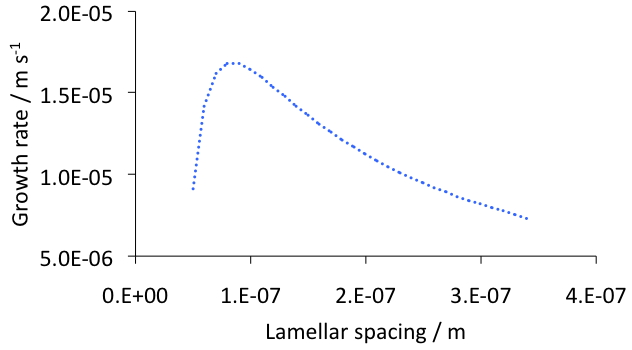 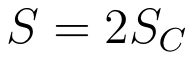 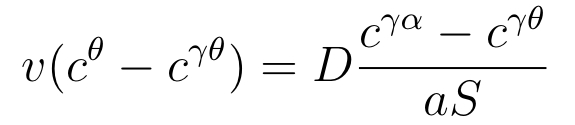 + flux term due to flux
through interface
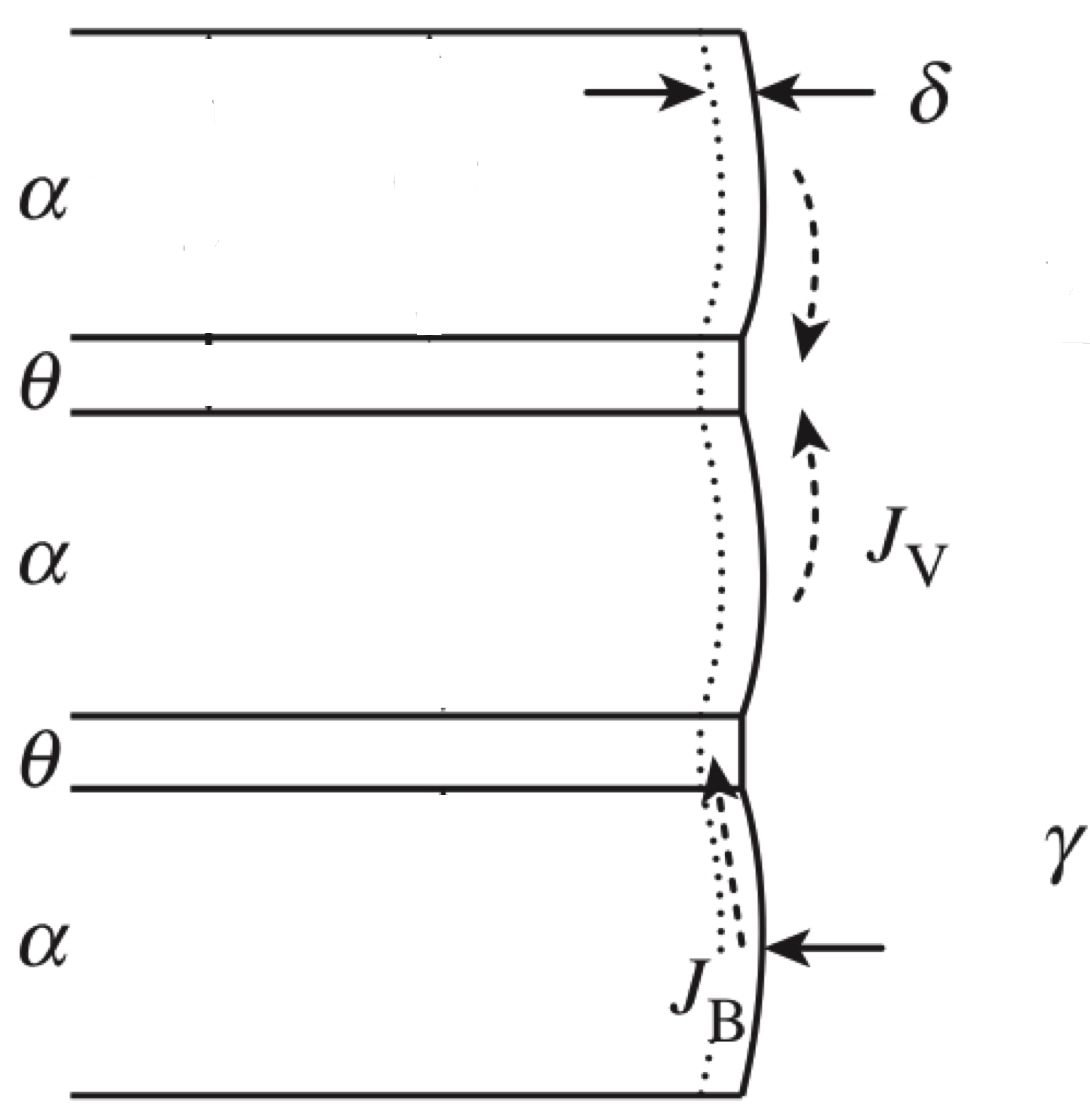 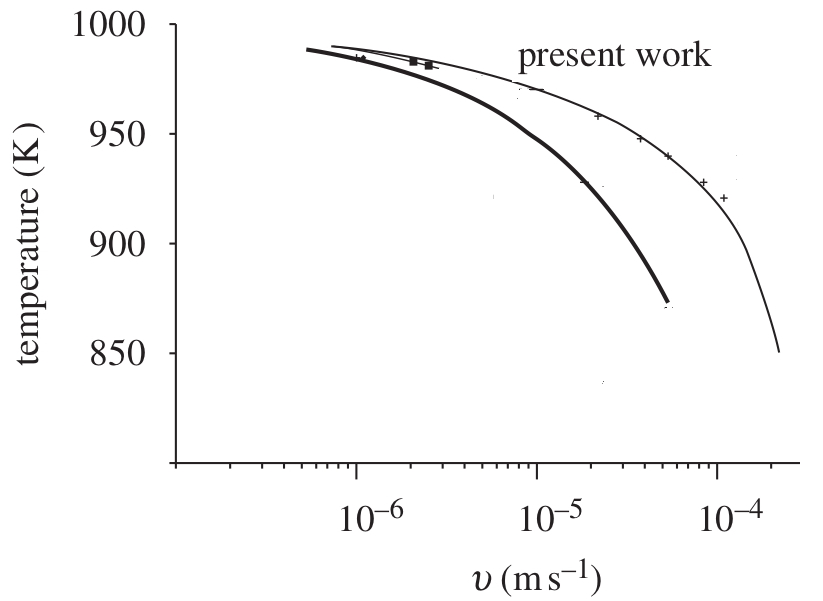 interface
volume
mixed
Fe-C
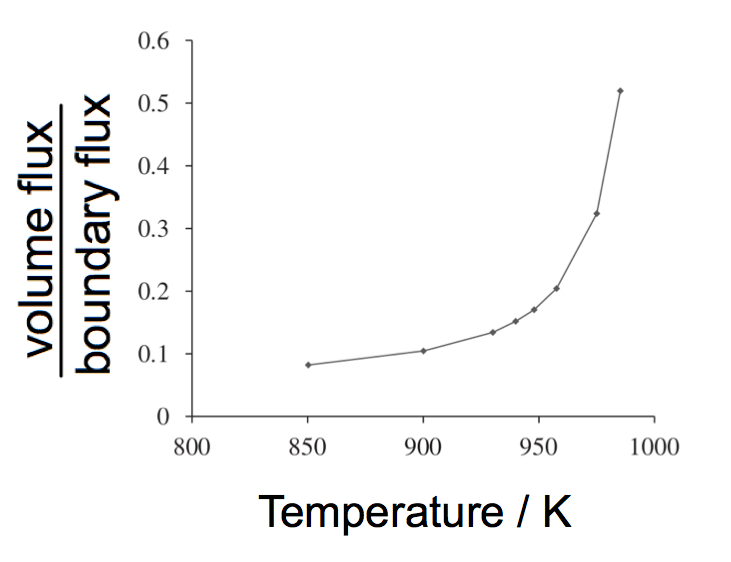